Nanochannel Systems for Universal Drug and Cell delivery 

August 17th, 2015

Alessandro Grattoni, Ph.D.
Chairman and Professor,
Department of Nanomedicine
Houston Methodist Research Institute, Houston
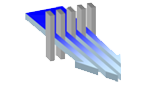 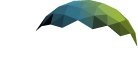 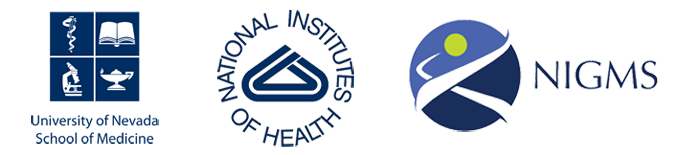 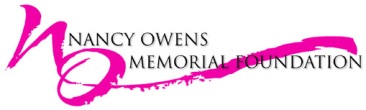 Houston Methodist Research Institute
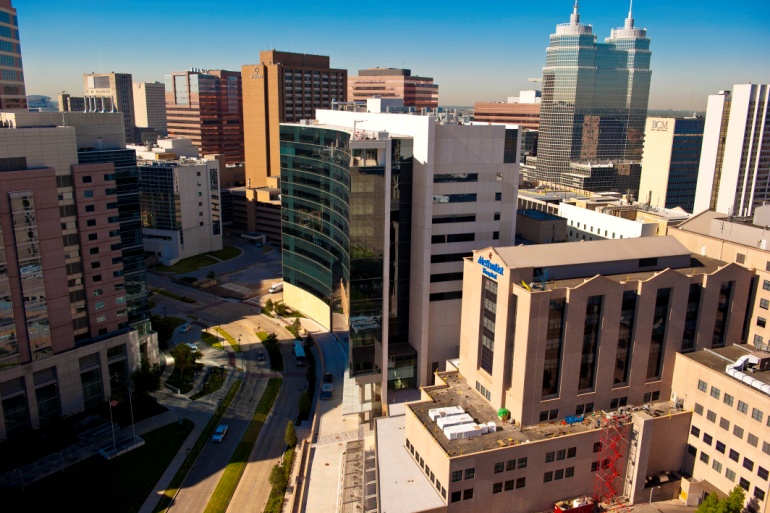 Houston Methodist 
Research Institute 
Hospital Based
Conceived for translational research
In the heart of TMC
from its inception focused on: 	Cutting-edge technologies
 	Service to the community
Department of Nanomedicine
nDS – nanochannel Delivery Systems
Tissue Regeneration - 
Smart Polymers for drug and cell delivery
Proteomic Chip Diagnostics
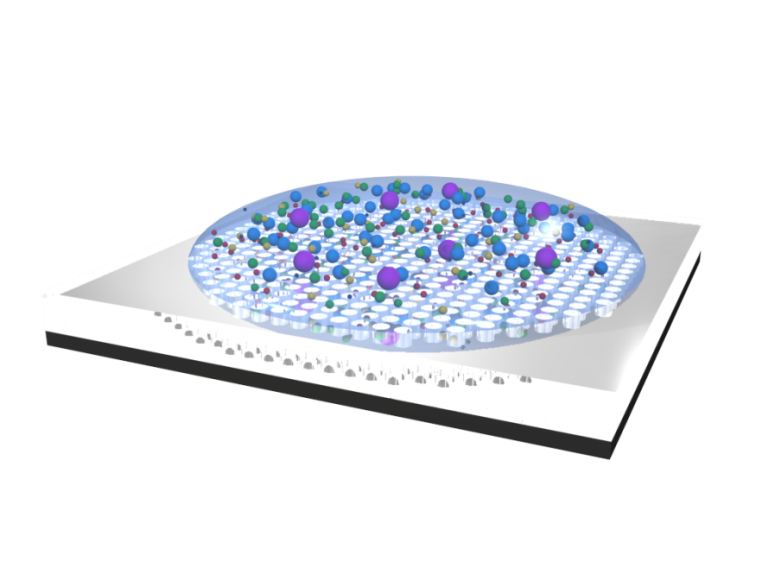 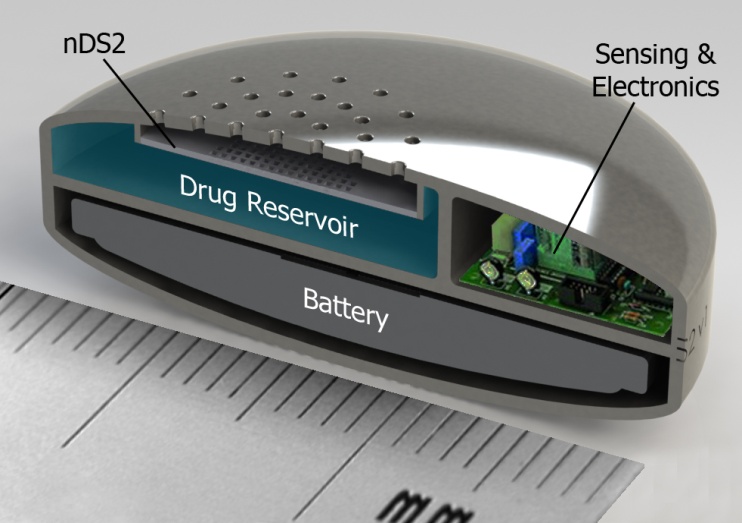 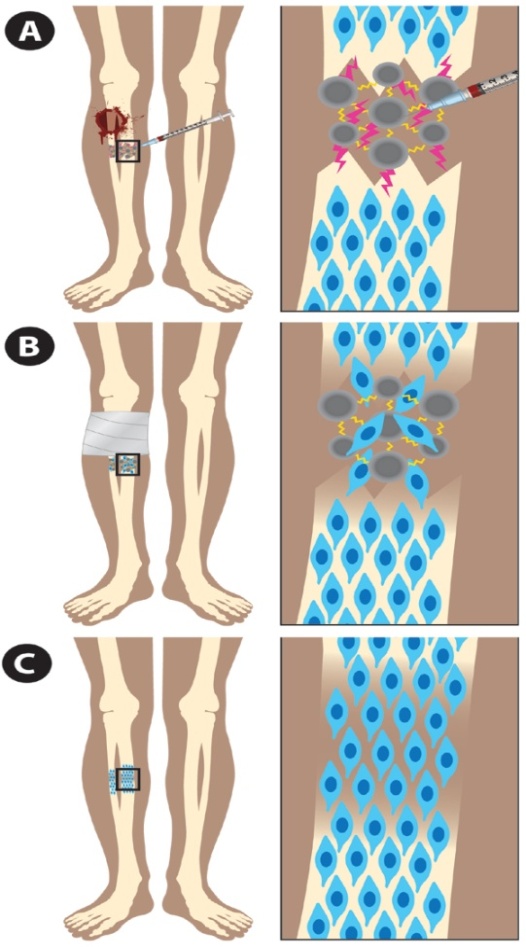 Microfluidics V-chips             Lab on a chip - Cell analysis and molecule Detection
Multistage Vectors for Targeted Drug Delivery
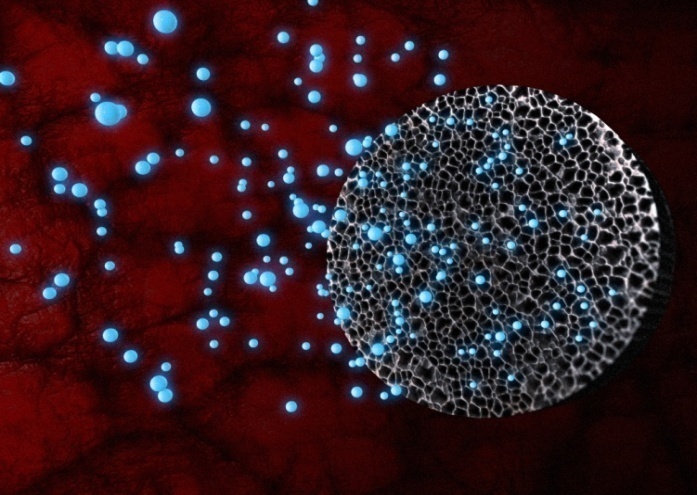 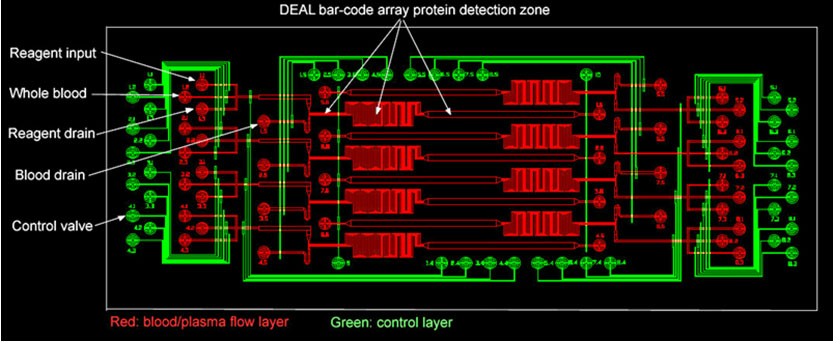 The Need for Alternative Drug Delivery Strategies
Conventional 
Administration
Required: Constant  Administration
Required: Controlled Kinetics
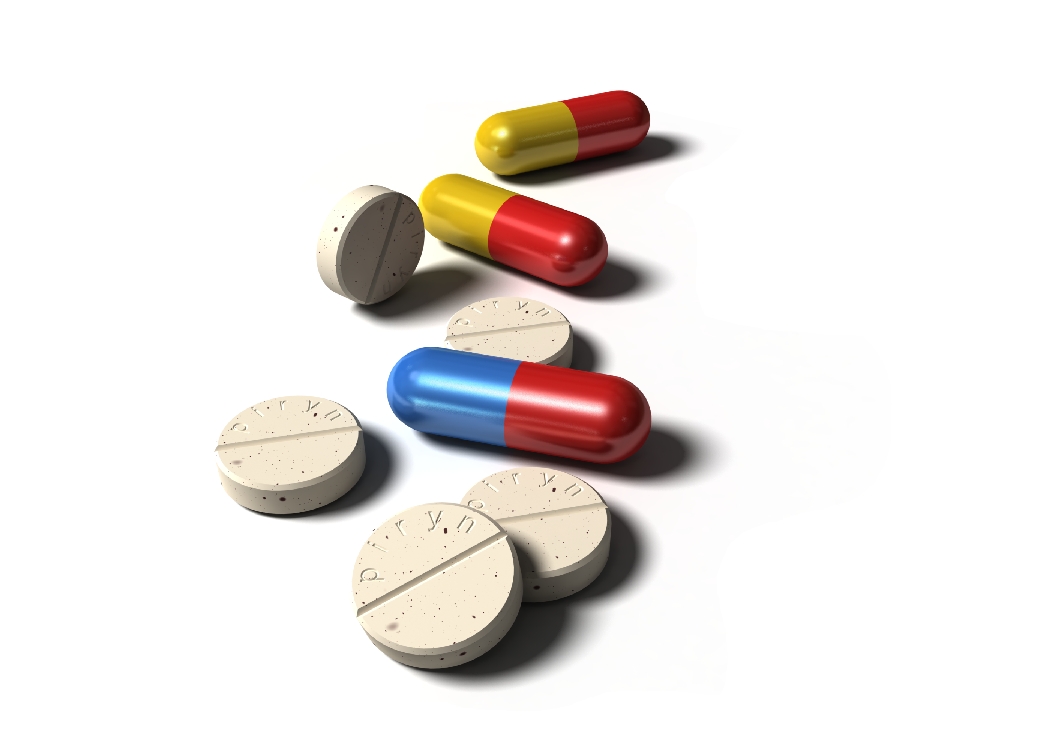 Toxicity
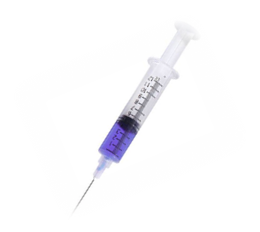 Plasma concentration versus time
Therapeutic Range
Diminished     Activity
I.V.
Bolus
I.V.
Bolus
Time
Time
Time
Controlled Release Profile
  Enabling Chronotherapy.
Multiple Injection
  Low efficacy
  Large drug doses
  Side effects
  Poor quality of life
Constant Release Rate
  Improved efficacy.
Toxicity
Toxicity
Reduction of the drug dose.
  Reduction of side effects
  Improvement of quality of life
Therapeutic Range
Therapeutic Range
Diminished Activity
Diminished Activity
Existing Technologies
Osmotic Pumps
Biodegradable Polymers
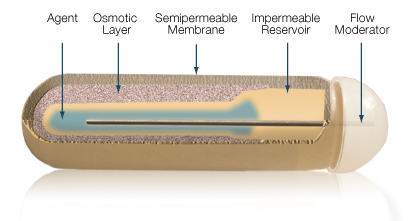 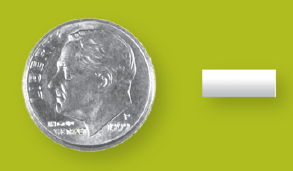 Long-acting depots
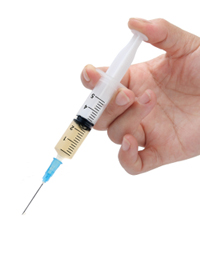 Wearable External Pumps
MicroCHIP devices
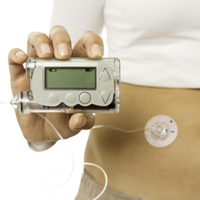 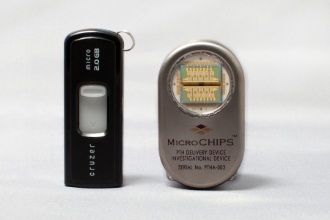 Nanochannels No Need for Pumps!
Opportunity: Fluids at the nanoscale do not follow continuum-based laws of mass transport

Hypothesis: hindered-diffusion, electro-osmosis, ionic concentration polarization can be used to achieve controlled molecular transport across nanochannels.
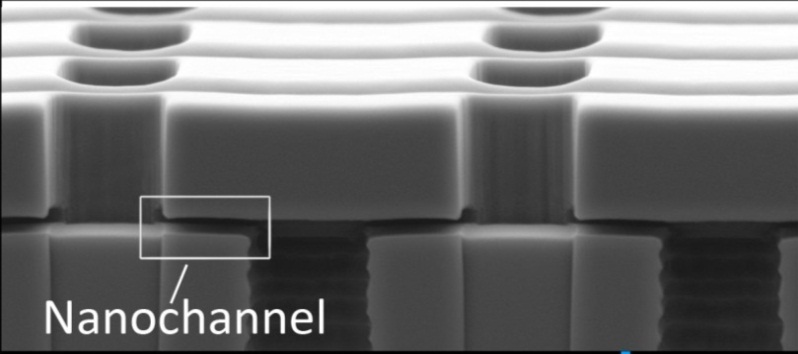 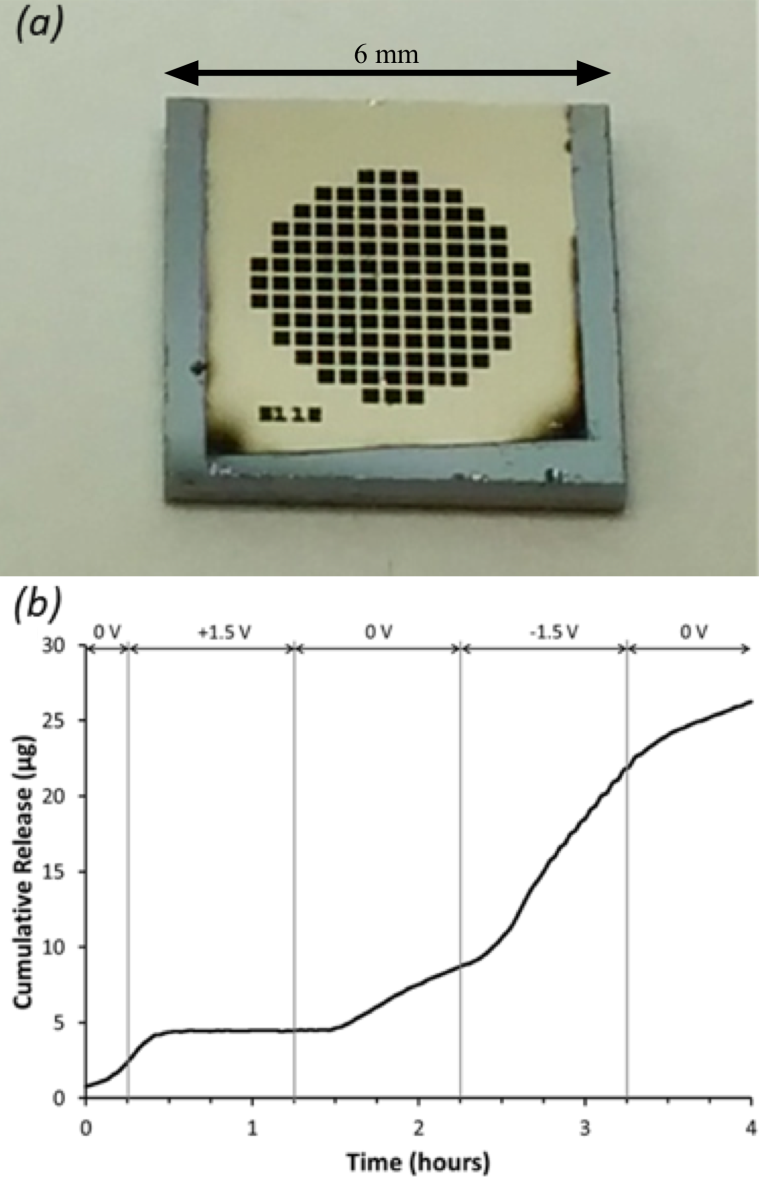 Electrokinetic Transport
Diffusion
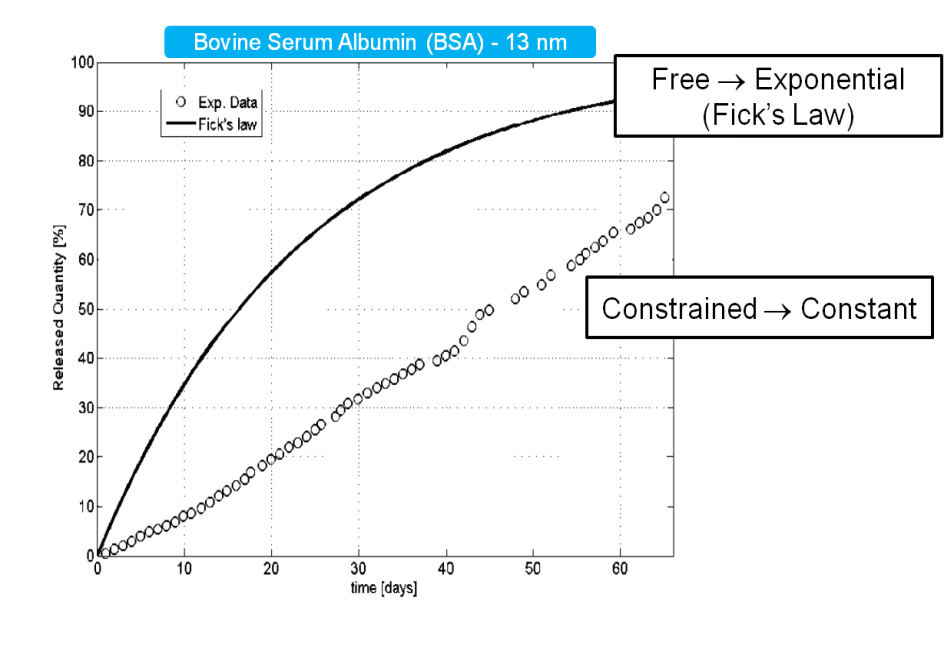 Increase
Re-activate
Constant 
mass transport
Interrupt
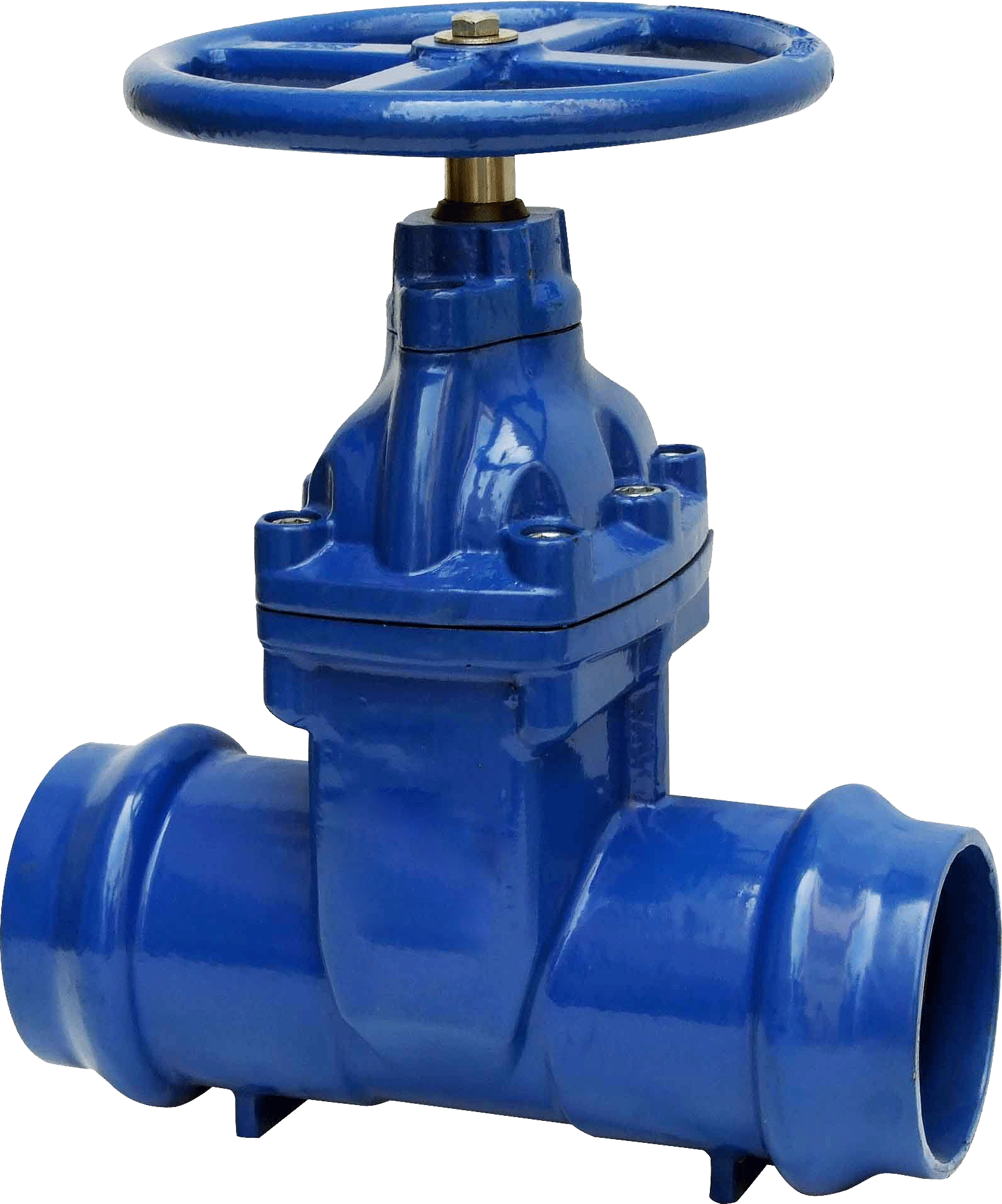 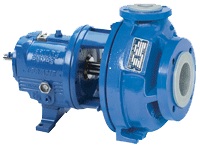 No Valves
No Pumps
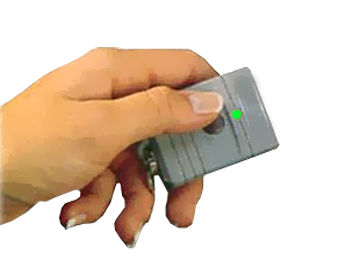 nDS Project
Objectives 
development of silicon based nanochannel membranes for:
 1. Passive and Active release of molecules, drug and nanoparticles form implants, over extended period of time. 
2. Cell Transplantation
nDS1 Constant Release
Concentration-driven transport
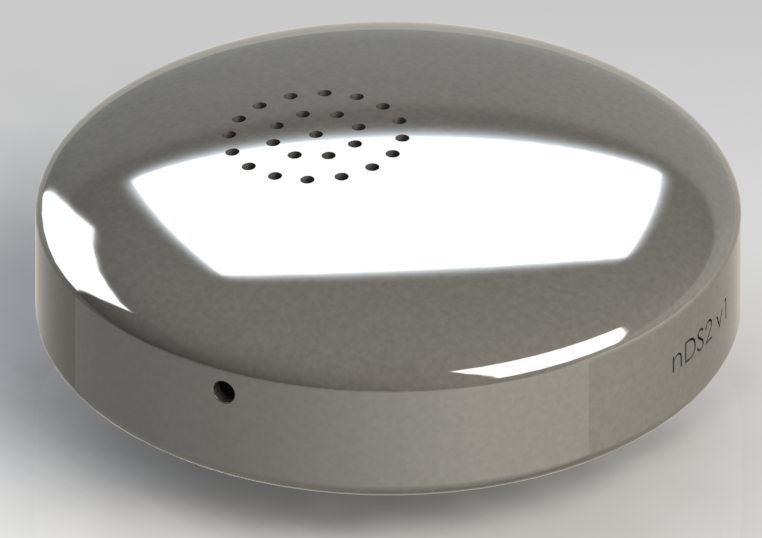 nDS NanoGland
Cell Transplantation
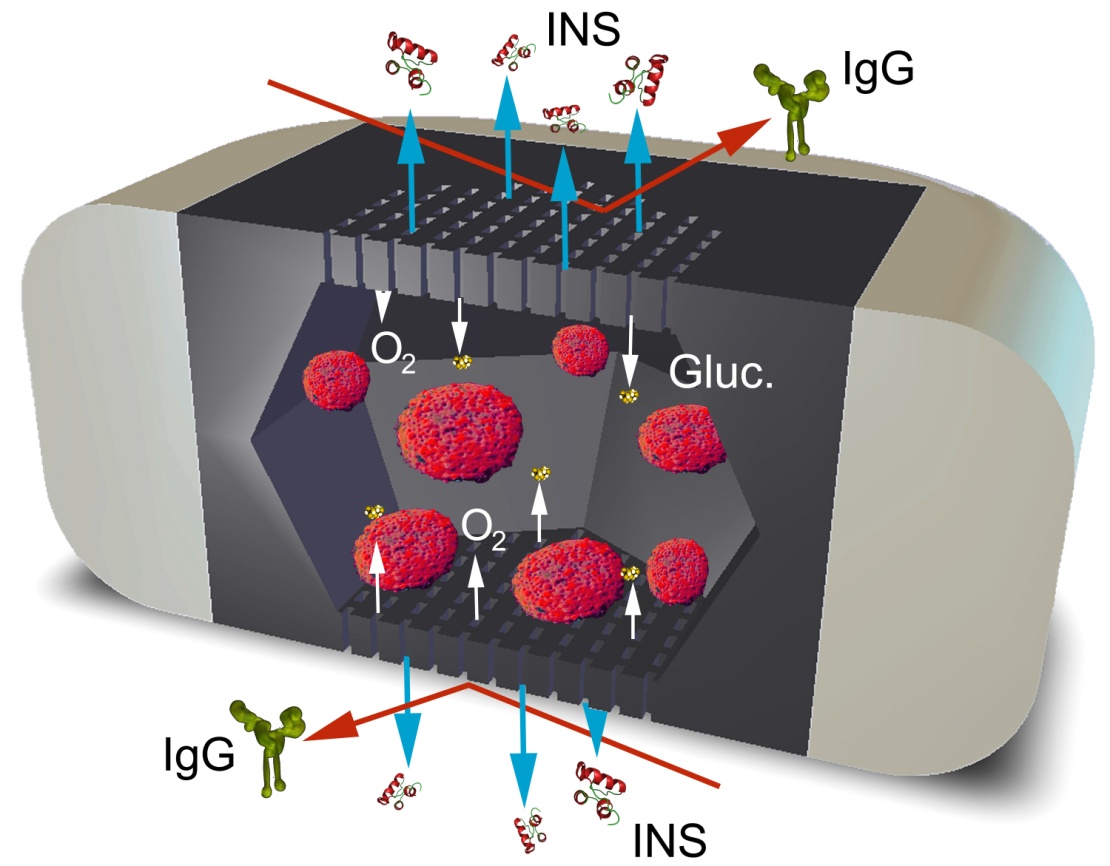 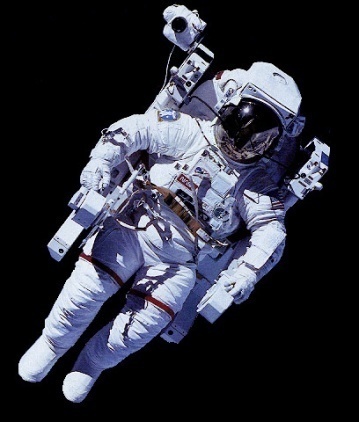 nDS2 Active ad-hoc Release
Electrokinetic transport
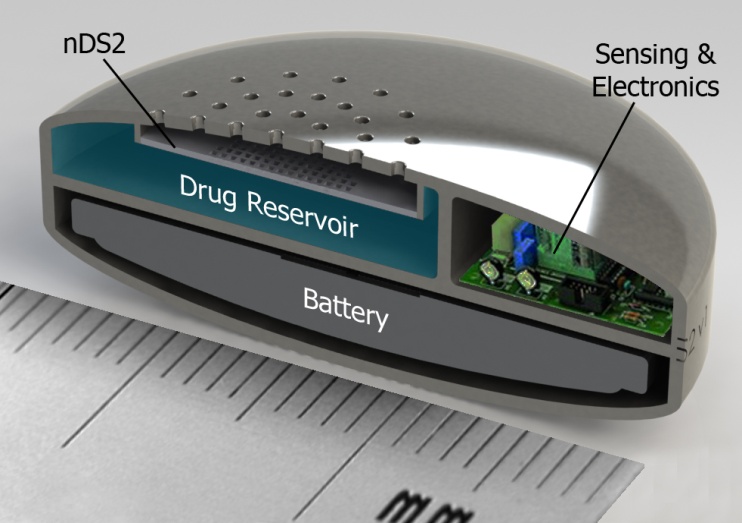 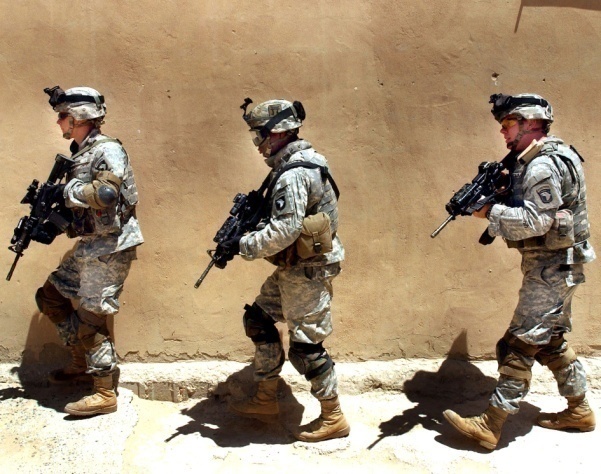 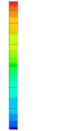 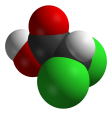 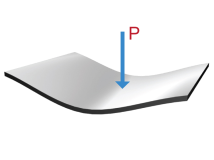 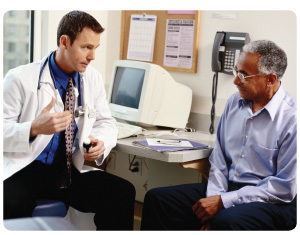 Nanochannel Membrane
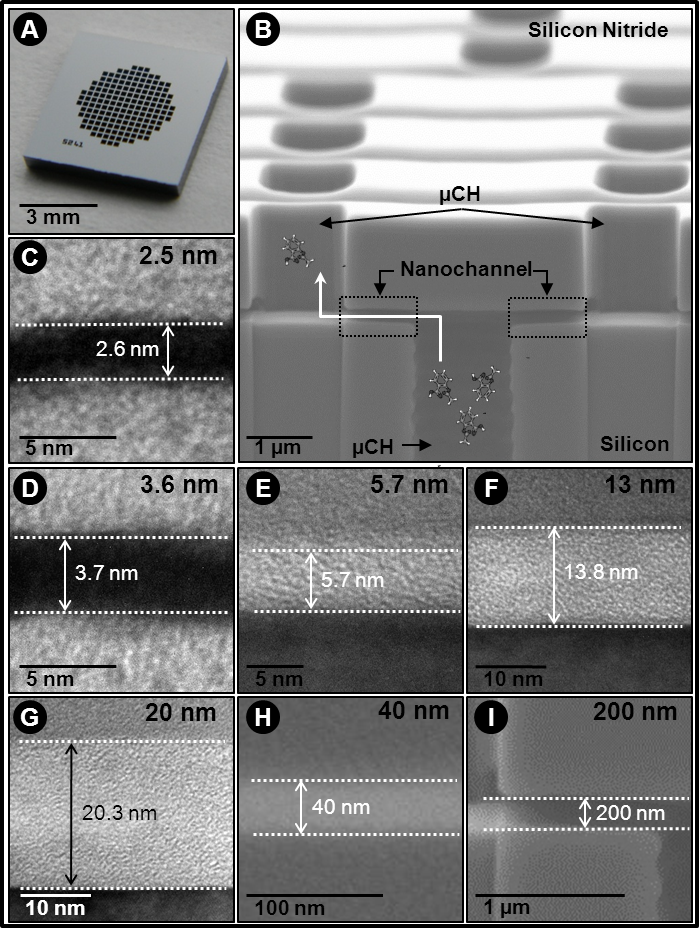 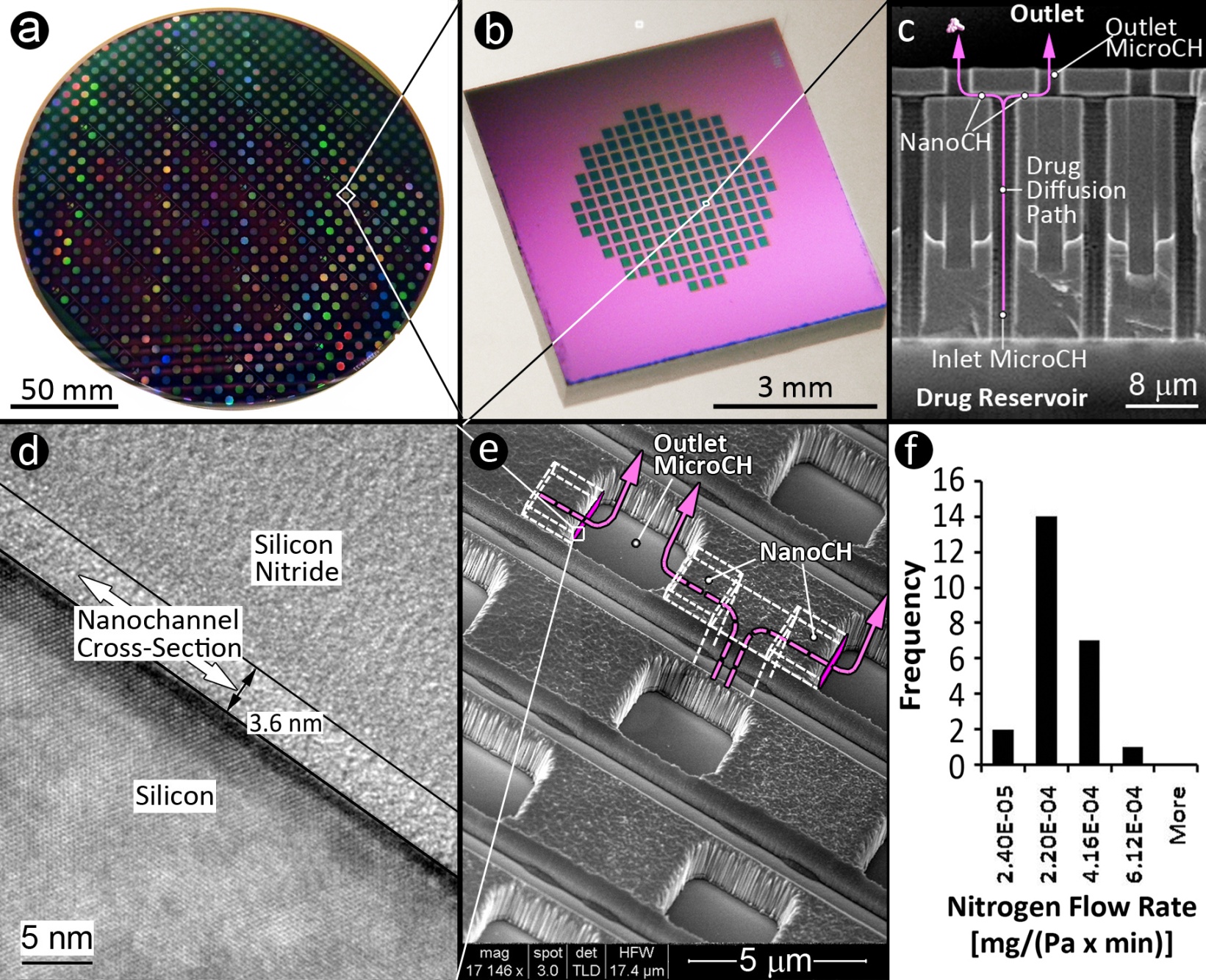 Grattoni, Fine et al. Lab Chip, 2010
Grattoni et al. Pharma. Res., 2010
Ultraselective Filtration
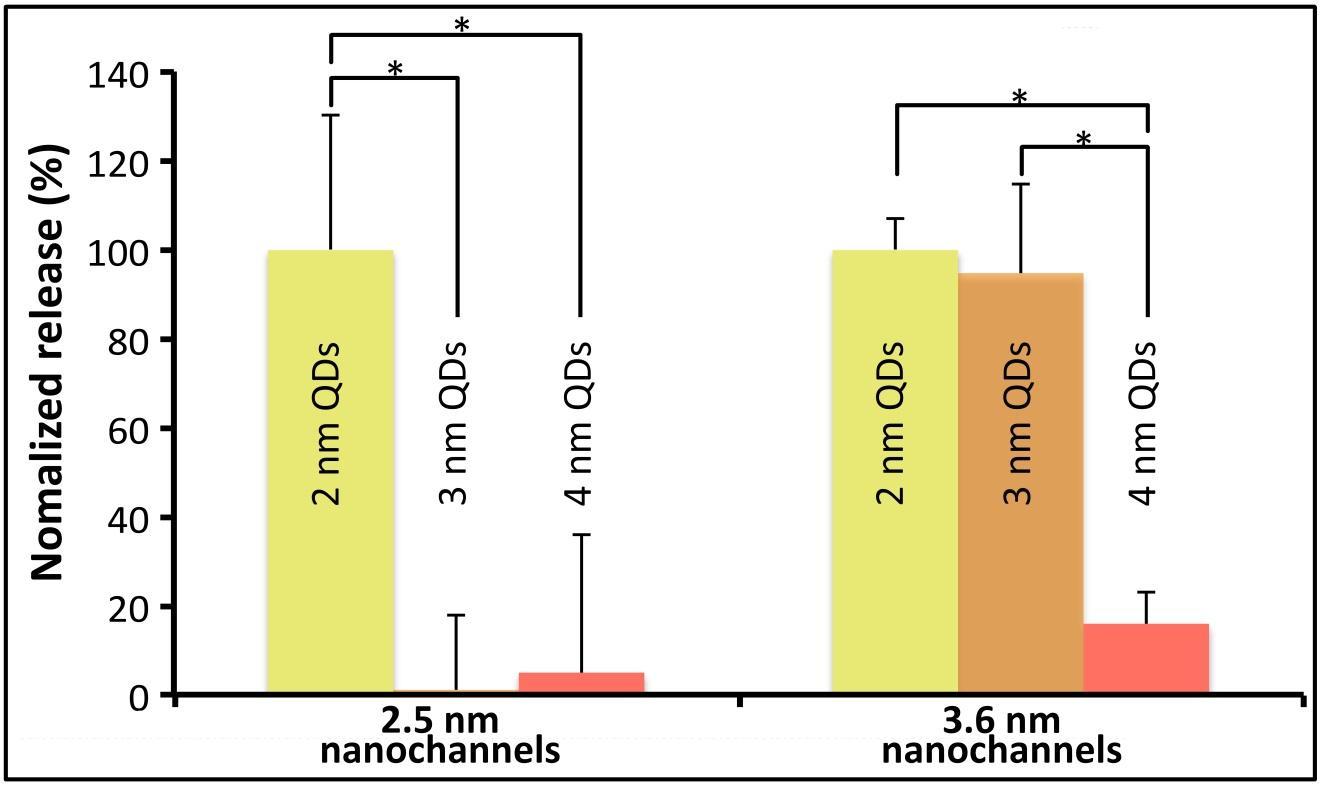 Gated vs Near-Surface Diffusion
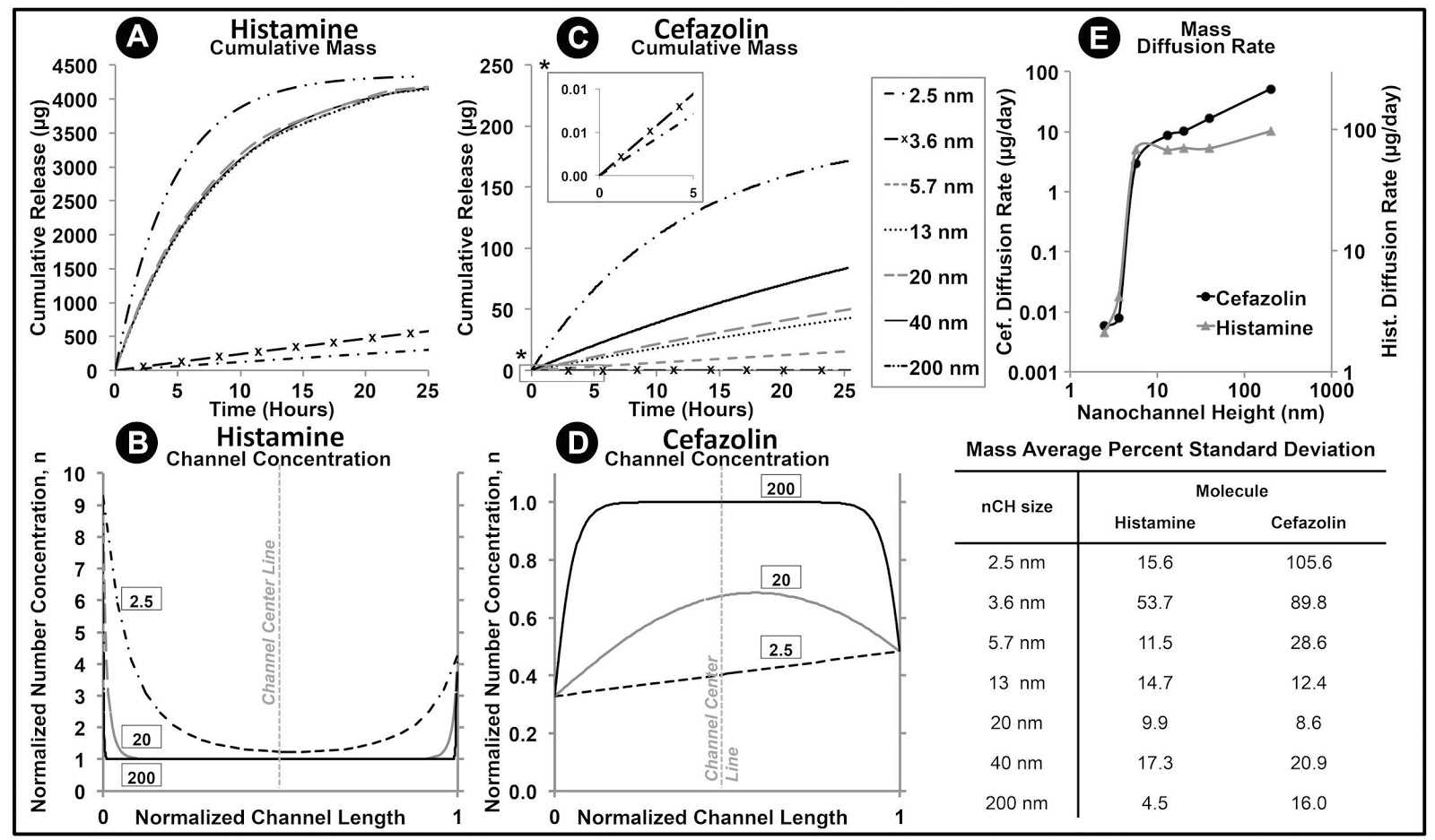 +
-
200 nm
200 nm
5.7, 13,
20, 40 nm
40 nm
3.6 nm
20 nm
2.5 nm
13 nm
5.7 nm
2.5, 3.6 nm
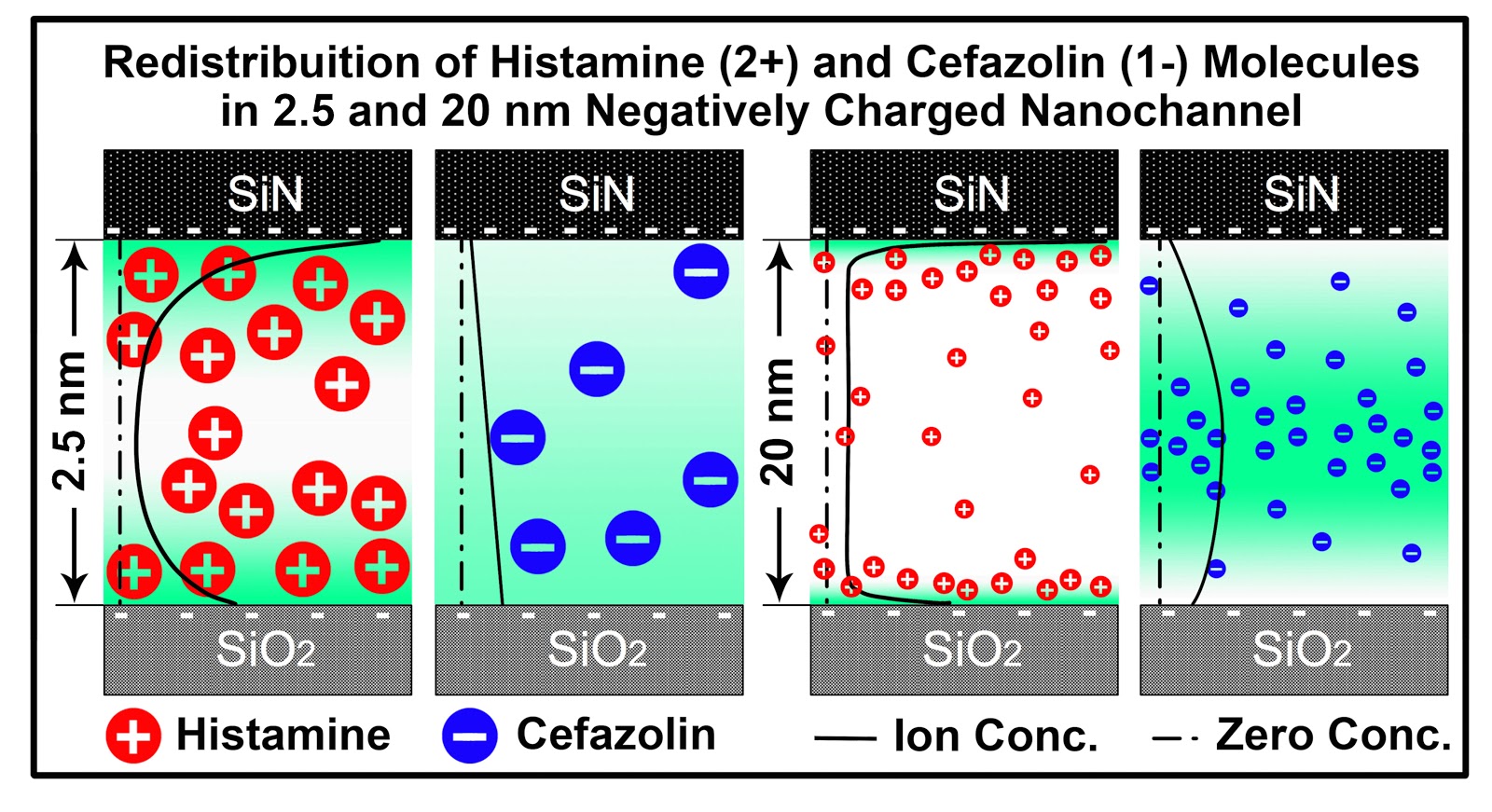 Grattoni et al. ACS Nano, 2011
Rational Selection
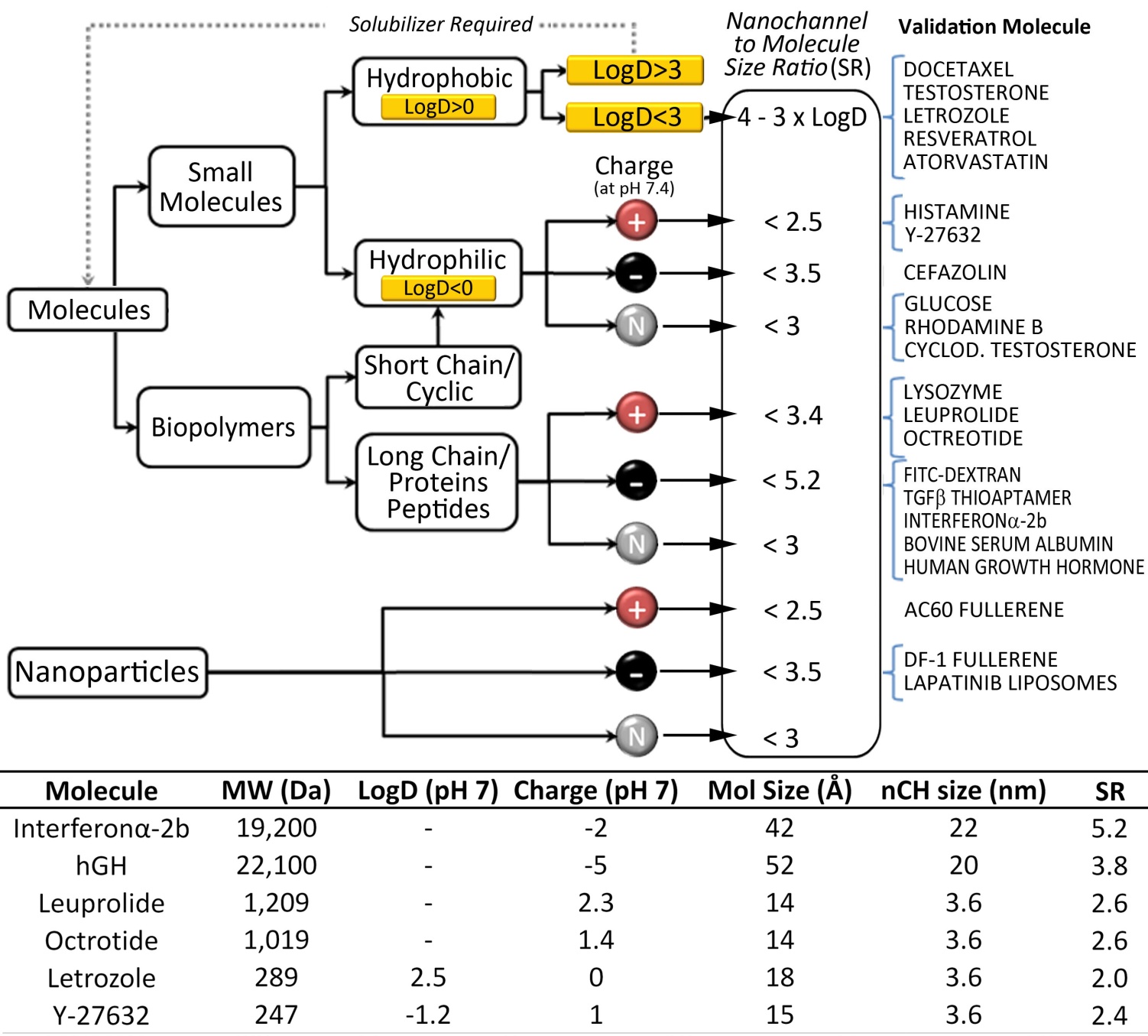 Ferrati et al. J. Controlled Release, 2013
in vivo Constant Release of Drugs
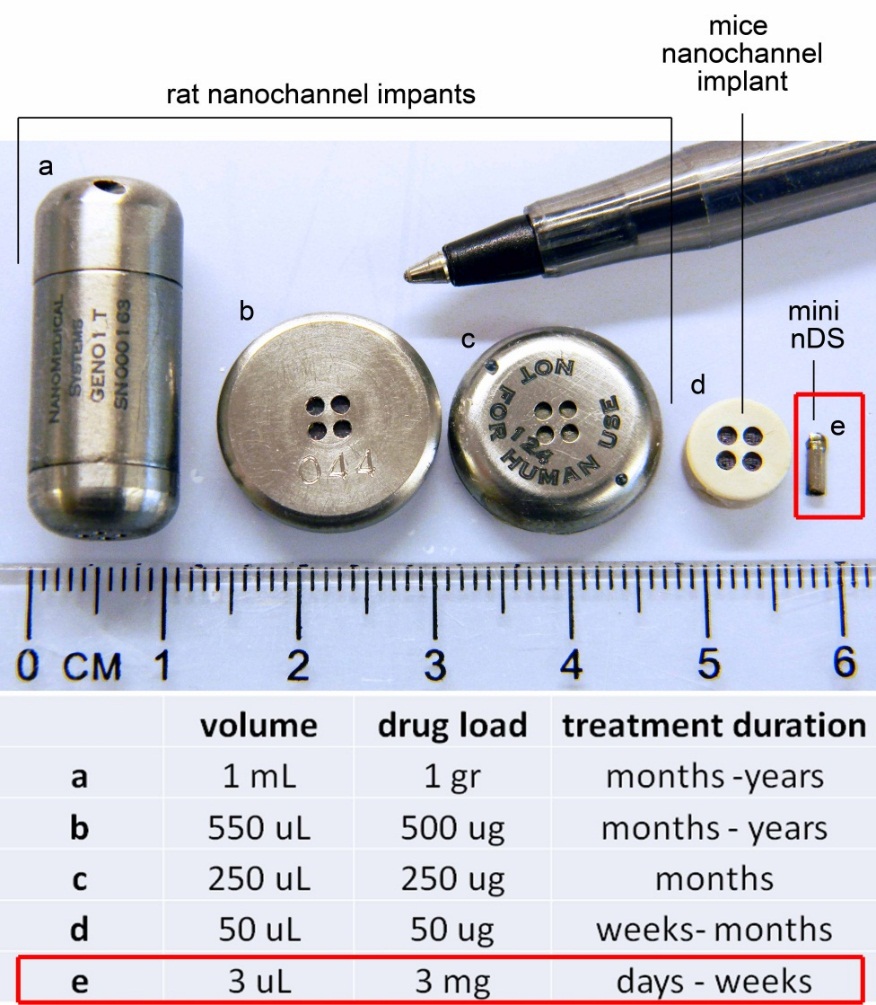 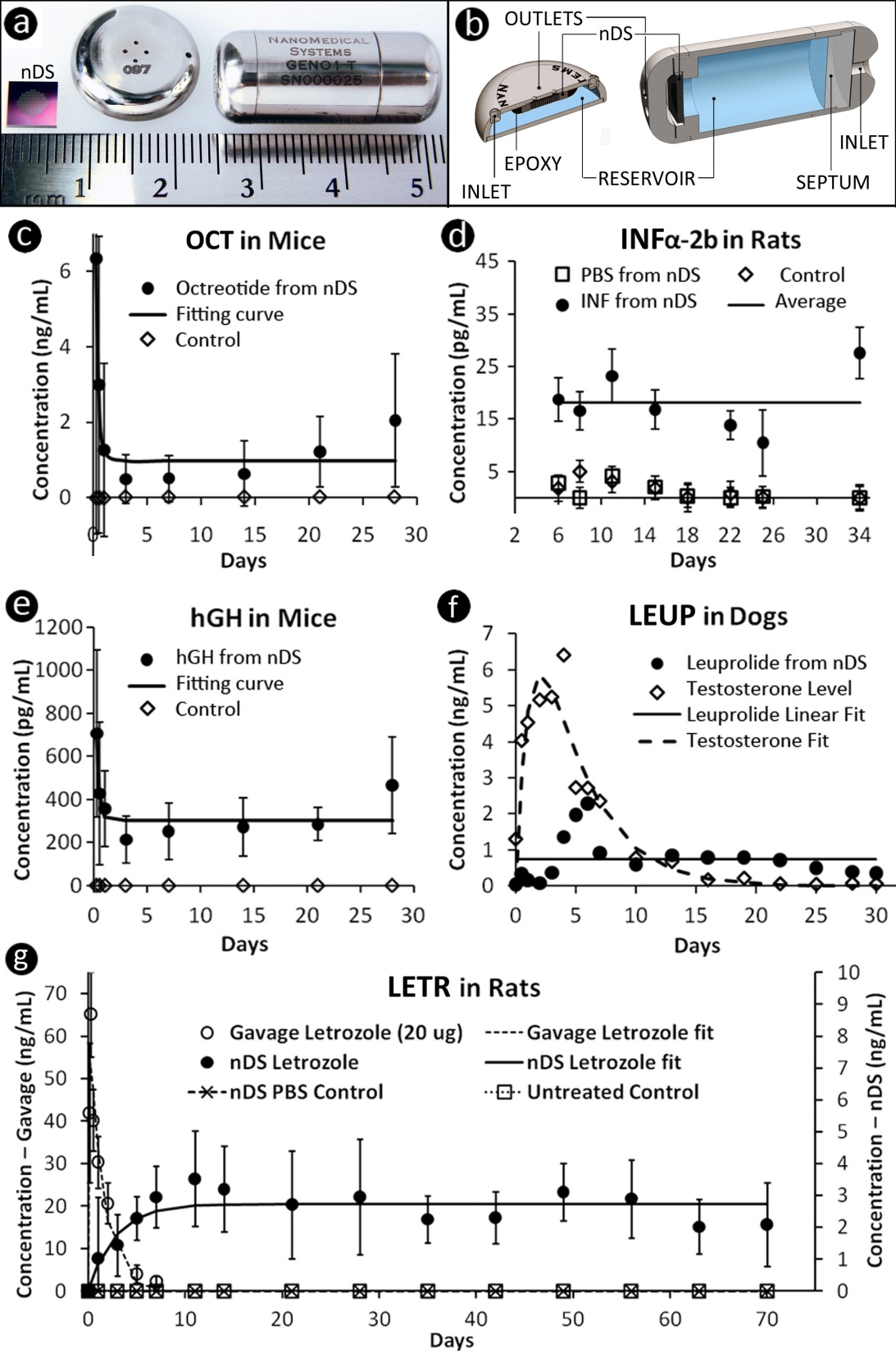 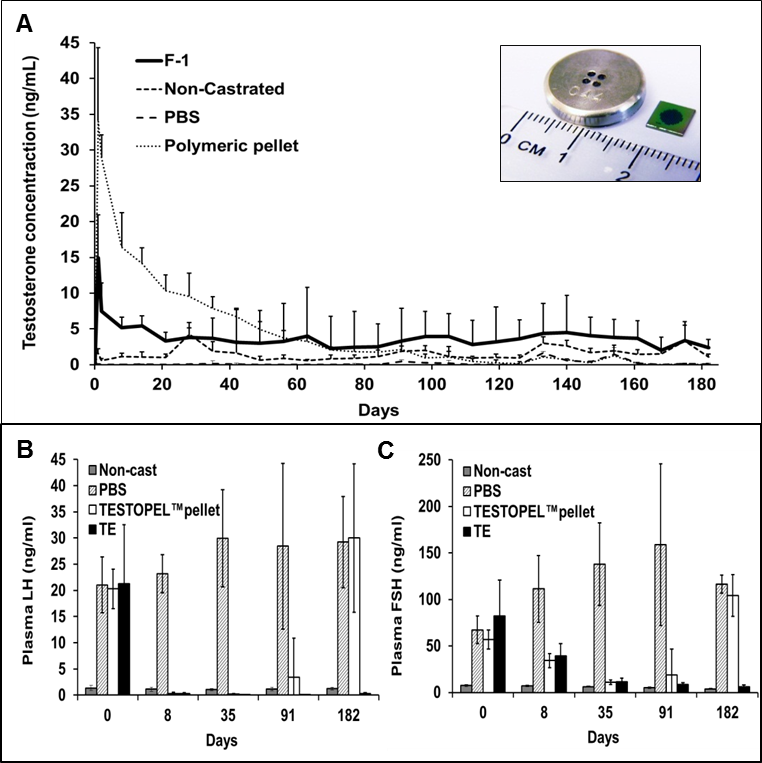 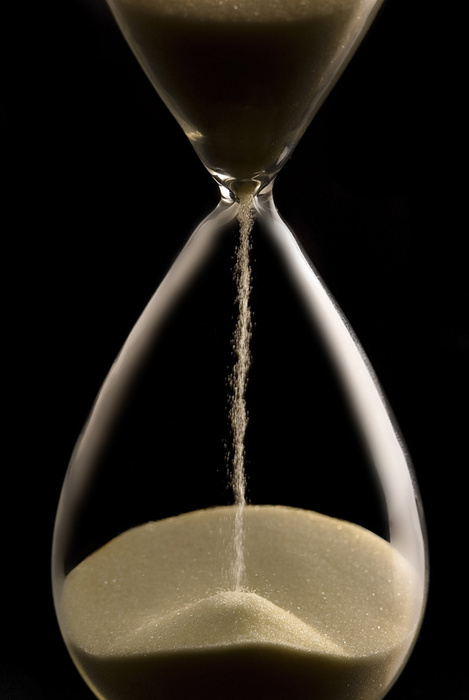 Testosterone
Nicolov et al. J. Urology, 2014
Ferrati et al. J. Controlled Release, 2013
Ferrati et al. Advanced Healthcare Materials, 2014
Constant Release of RhoA Inhibitor Abrogates Chronic Rejection in Heart-Tranplanted Rats
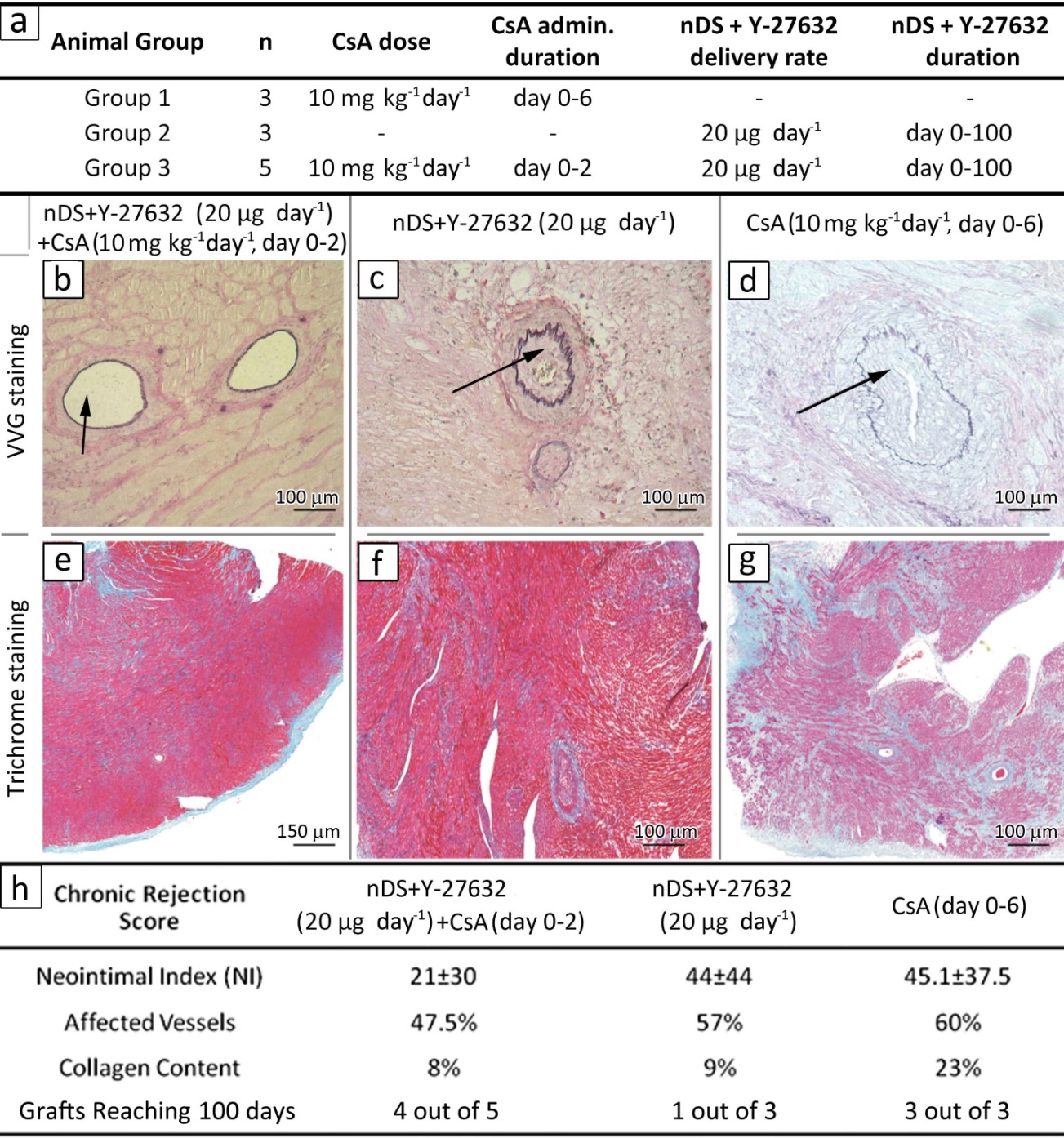 Ghobrial, Li, Grattoni, Kloc
RhoA  is a GTPase that a role in T-cells immune response by promoting structural re-arrangments such as formation of focal points and actin fiber regulation which are critical for movement of T cells during rejection processes Role in Chronic Rejection
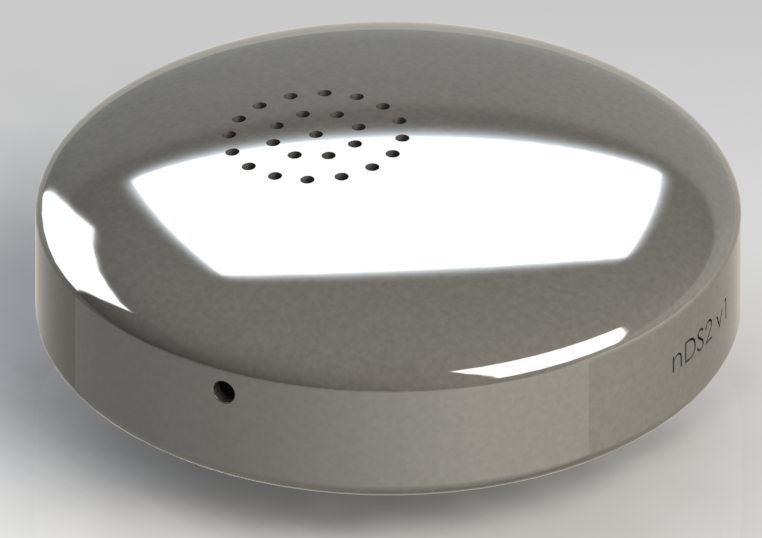 Ferrati et al. J. Controlled Release, 2013
RF-Remotely Controlled nanochannel Delivery System (nDS2)
Drug Reservoir
Membrane housing
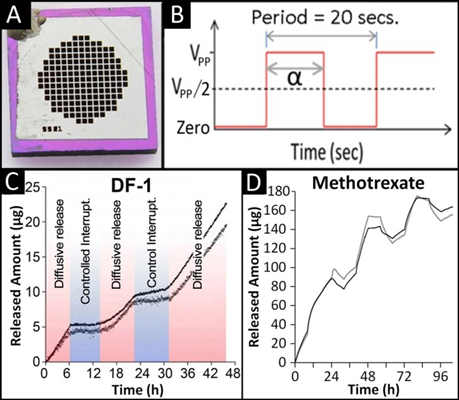 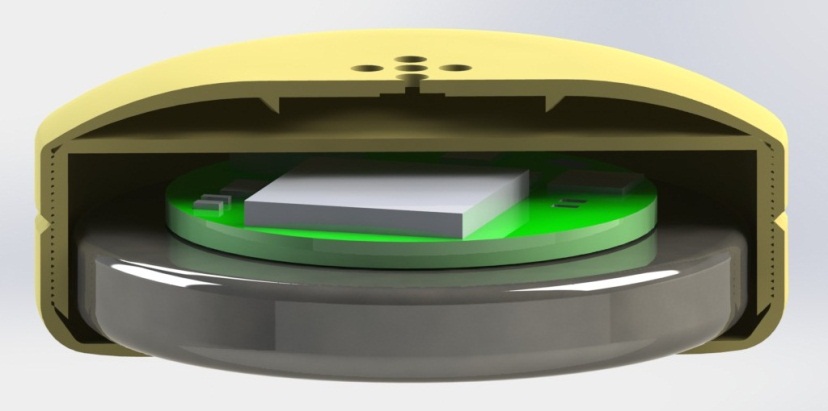 Bluetooth Circuit
Battery
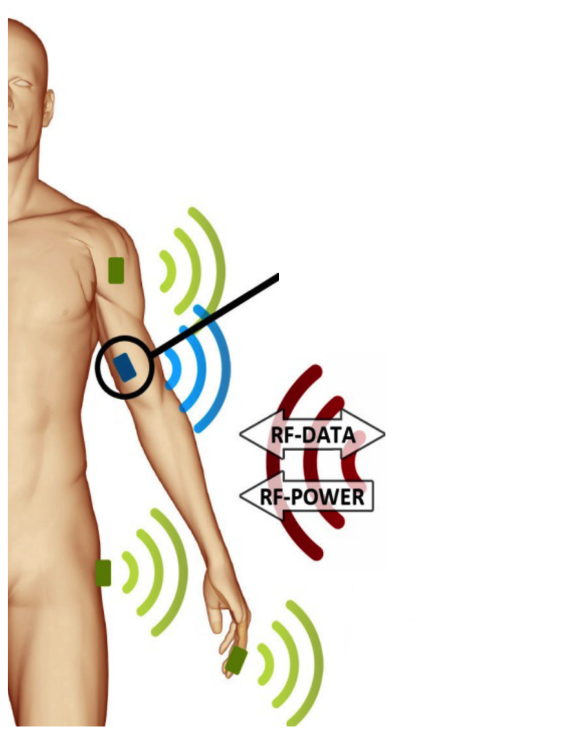 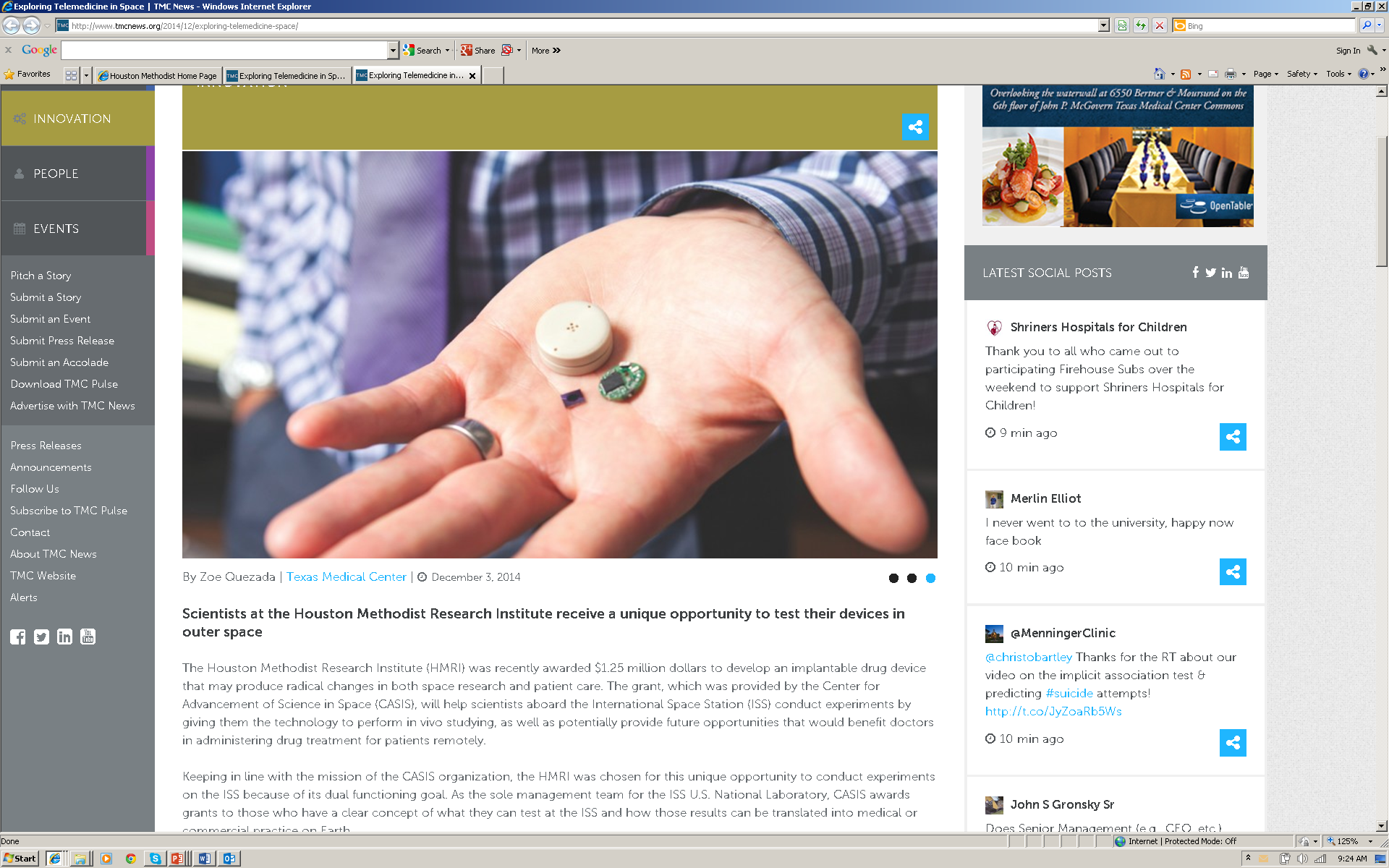 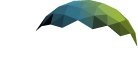 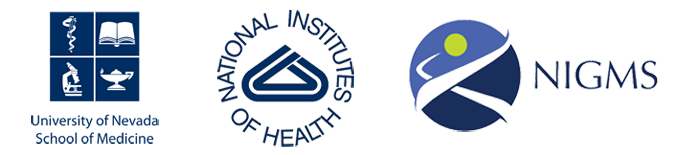 Tunable Release Results
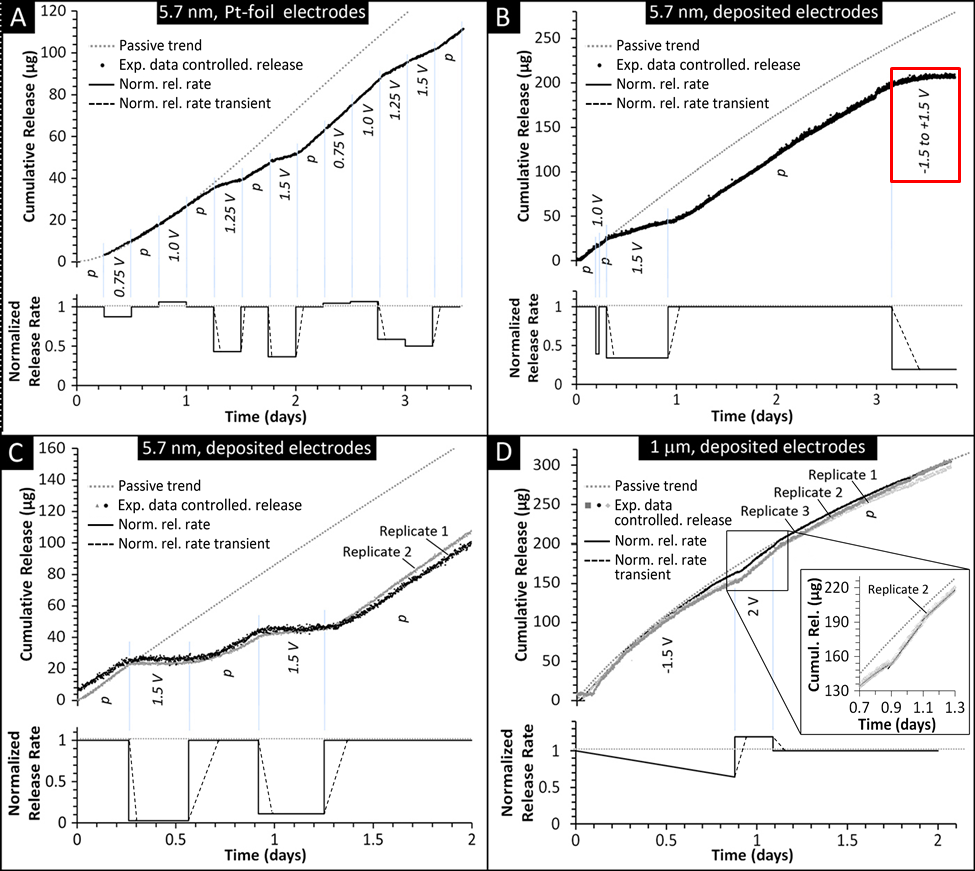 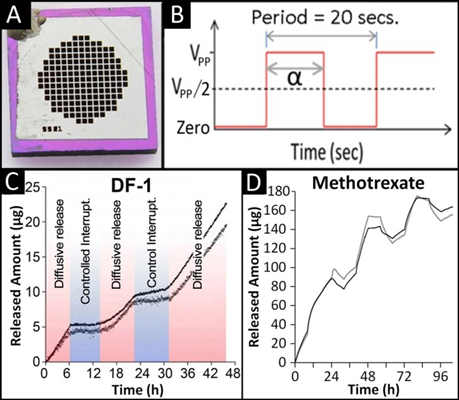 Geninatti, et al. 
Nanoscale, 2015
Pancreatic Islets Autotransplantation
The success of human islet auto-transplantation has been hampered by several obstacles resulting in an exceedingly high rate of primary non-function and graft loss
Loss of islet viability during isolation
  Failure to vascularize or to form protective matrix
  Failure in recreating a physiological-like environment
A novel approach: The Degradable NanoGland
Gaber, Grattoni, Sabek
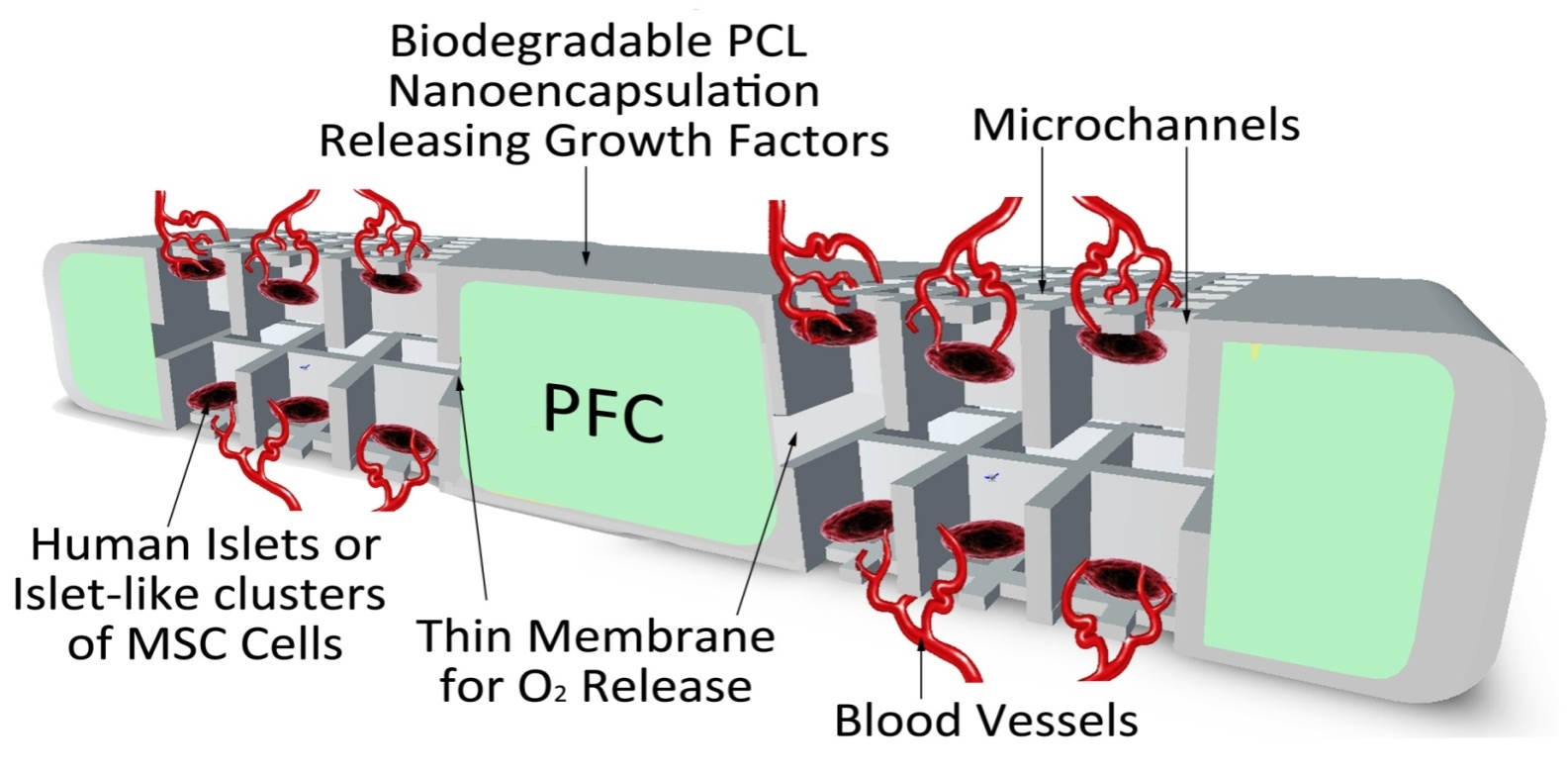 [Speaker Notes: The Degradable Islet NanoGland, is our objective to address the issue of islet transplantation
Providing a temporary architecture to keep the transplanted islets in an environment geometrically more physiological
Supporting the vascularization through delivery of growth factor
Supporting Islet with oxygenation through polyfluorocarbon 
Allowing for a short term degradation of the encapsulation (45 days) to allow for the simultaneous revascularization of the graft]
Bone Marrow derived cells (MSC) differentiated into Islet Like Clusters of cells producing insulin, glucagon and C-peptide
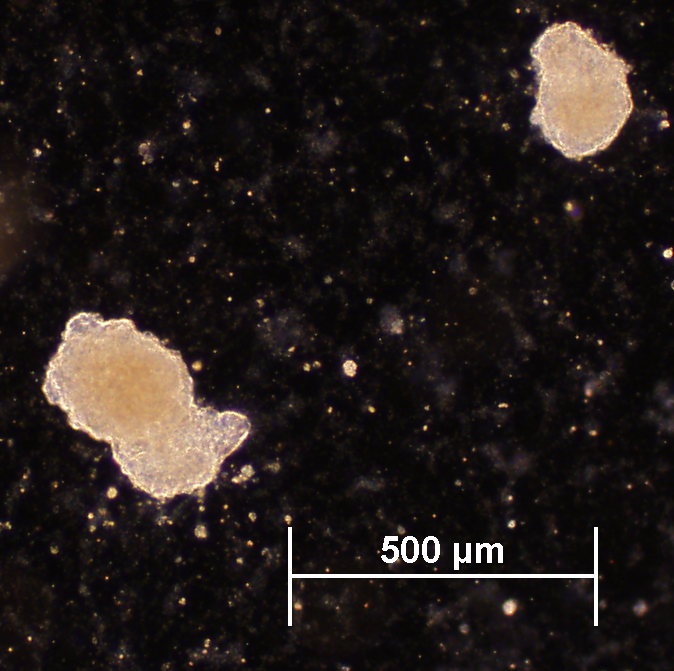 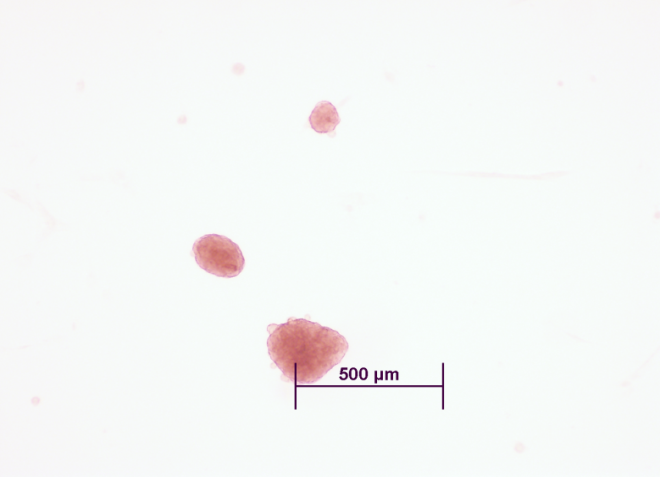 Human Islets  (prep 11390)
Human MSC differentiated to islet-like clusters
Differentiated Islet Like Cluster stained for Insulin (blue) & Glucagon (red)
C-peptide staining
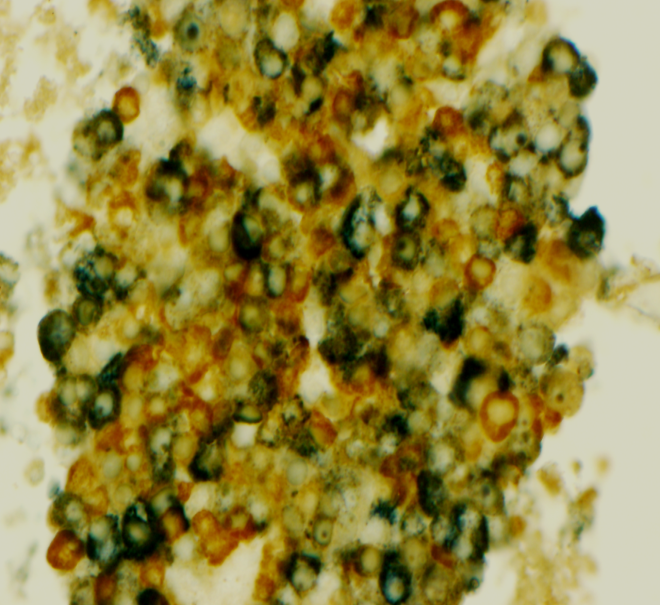 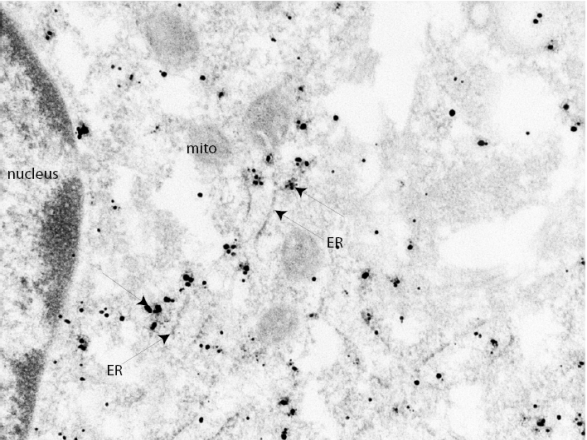 [Speaker Notes: Bone Marrow derived cells (MSC) differentiated into functional islet-like structure. Insulin, glucagon and c-peptide are markers of functionality and the differentiated cells stained for all of them.]
Rational Engineering of NanoGlands
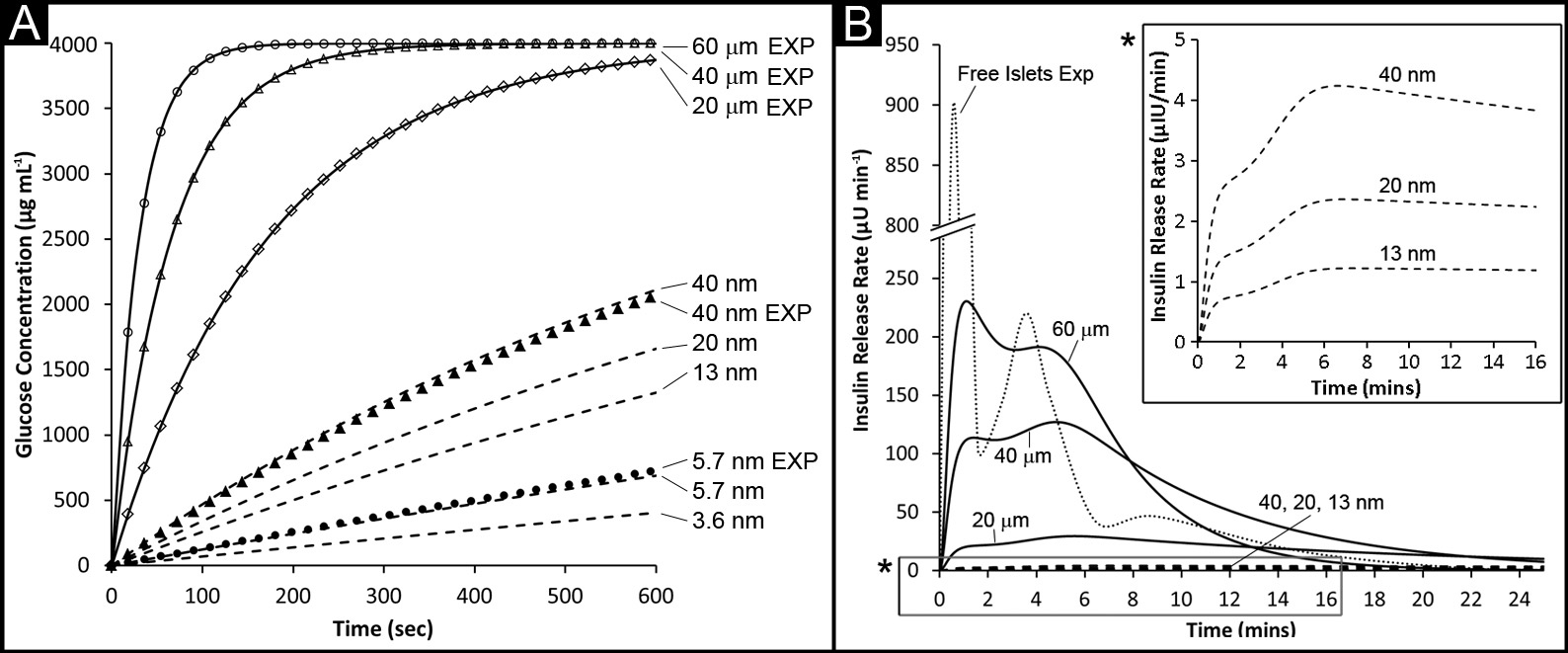 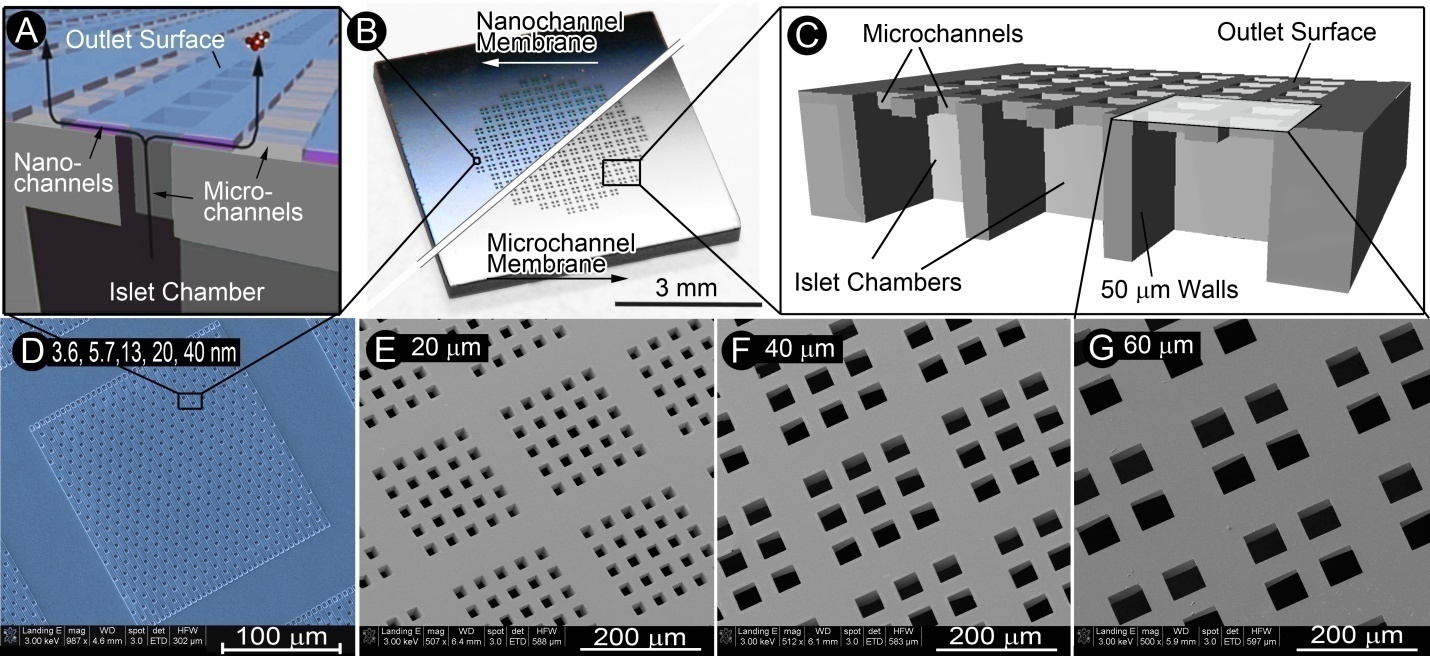 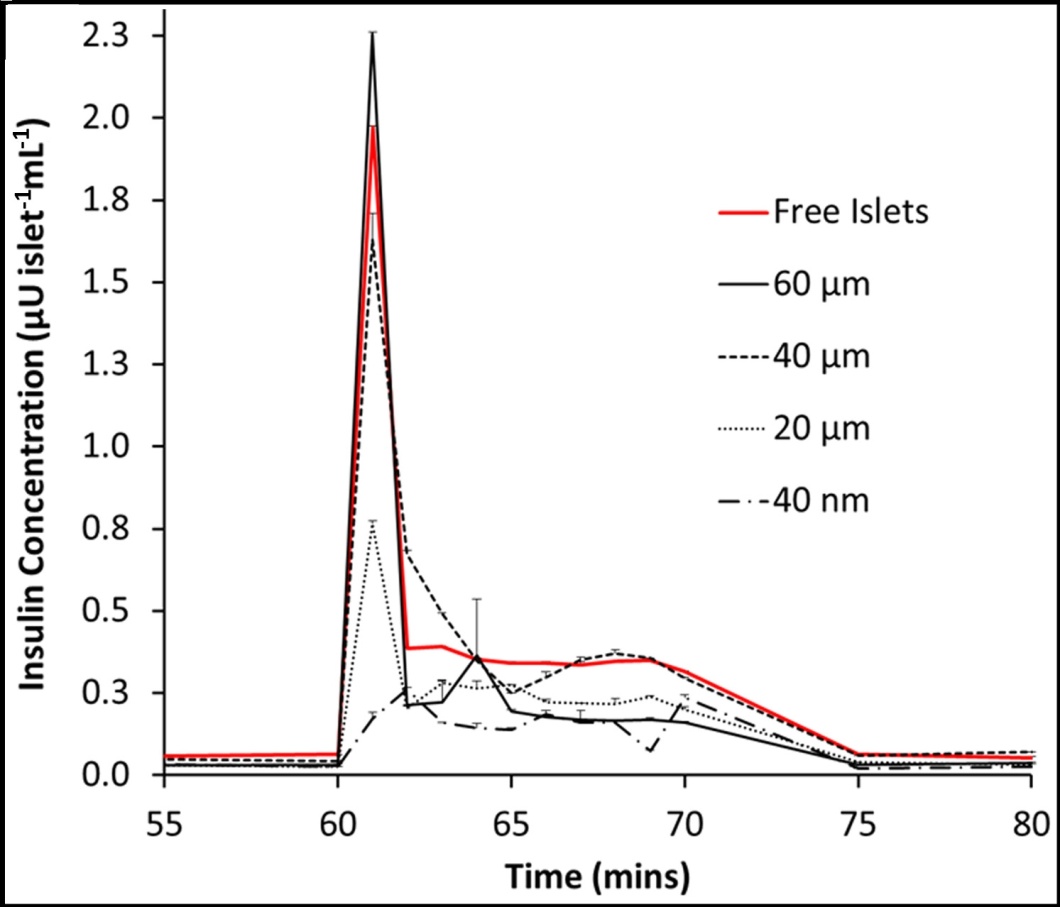 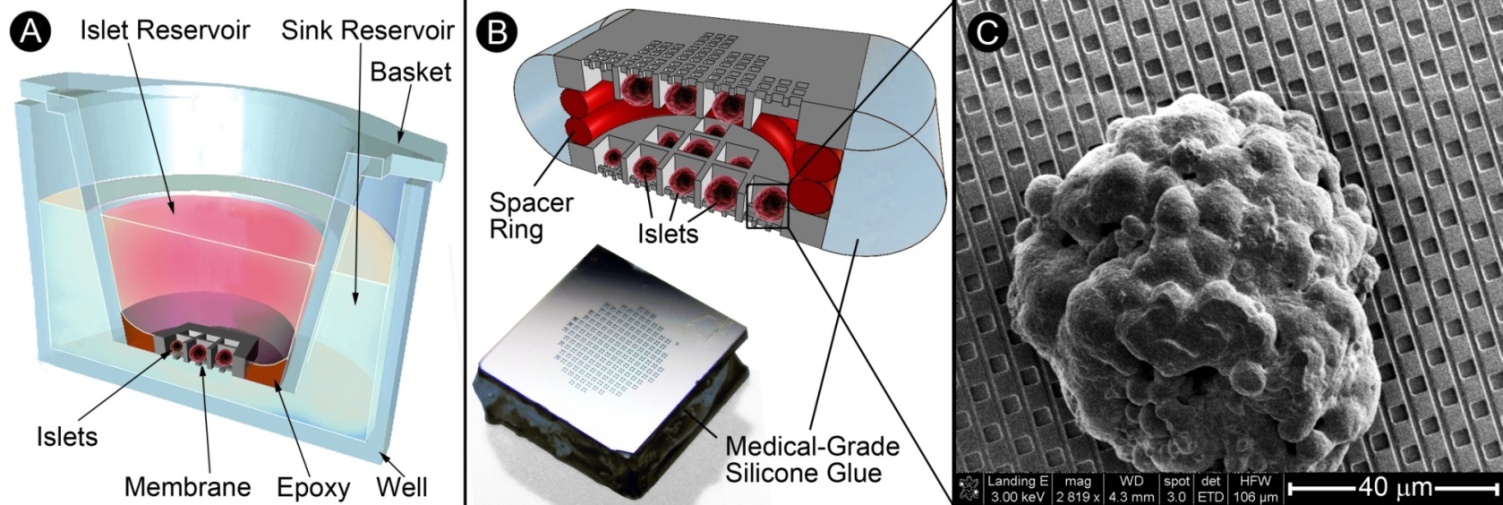 Ferrati et al. Advanced Healthcare Materials, 2013
[Speaker Notes: Schematic and SEM micrografts of the Silicon non-degradable NanoGland presenting through microchannel in size equal to 20, 40 and 60 um
To allow for potential vessel formation through the membrane
The graph illustrates the results of islet viability and glucose stimulated insulin secretion (measured by the Stimulation Index)
This study was performed in vitro for almost one month into cell culture by spiking the supernatant outside the nanogland with glucose and measuring the produced insulin content in the supernatant. This was done at time 0 and after 27 days to see if islet suffered inside the NanoGland.
A good stimulation index >1 was obtained for all microchannel sizes even after 27 days of testing.
The lower index related to 60 um channels is attributed to the loss of small islets from the 60 um channels.]
NanoGland In vivo Results
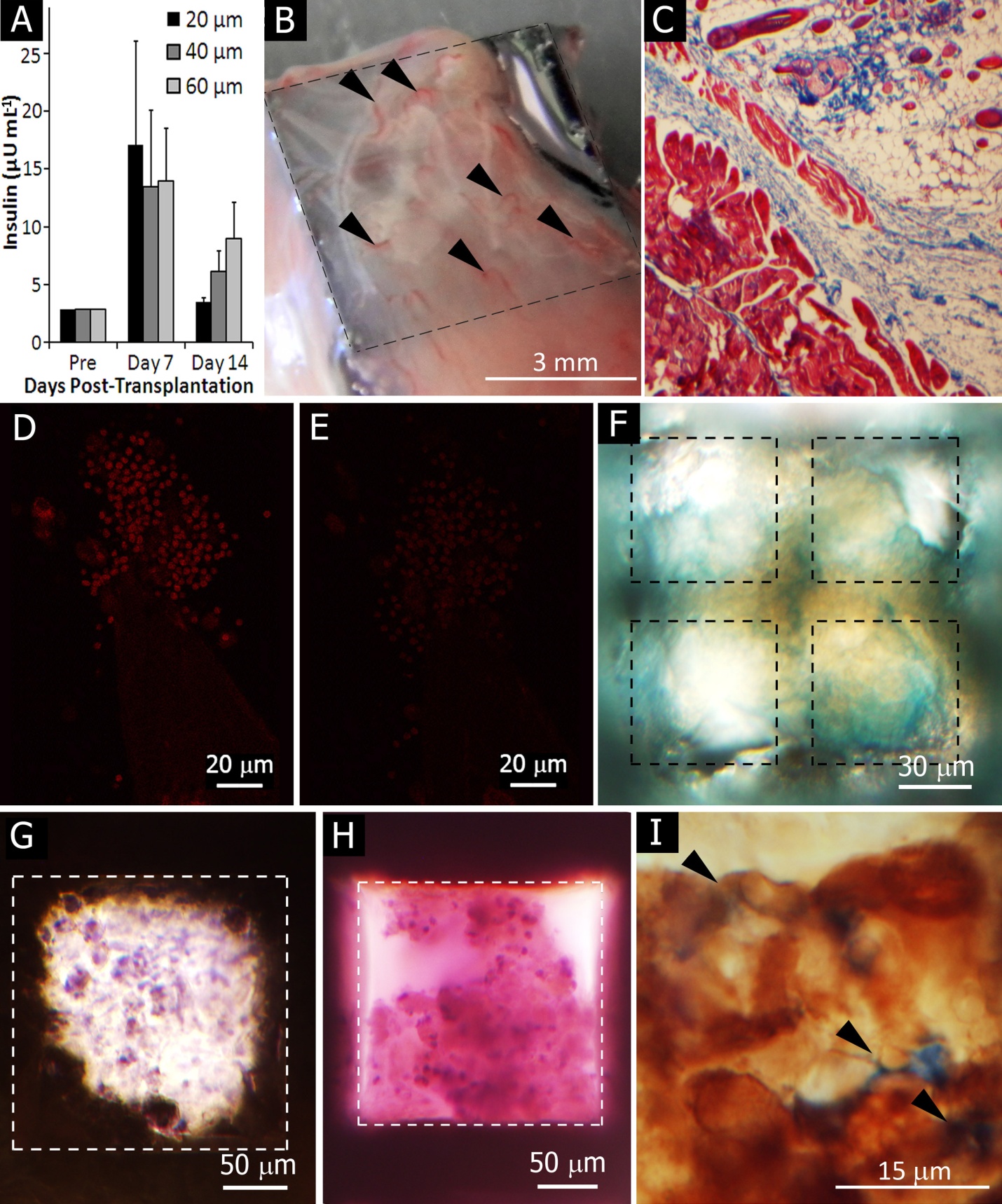 NanoGlands were loaded with human islets and implanted subcutaneously in nude mice.
After 4 months , islets were retrieved from NanoGlands . Islets viability and mice endothelial cell infiltration in the NanoGlands were evaluated.
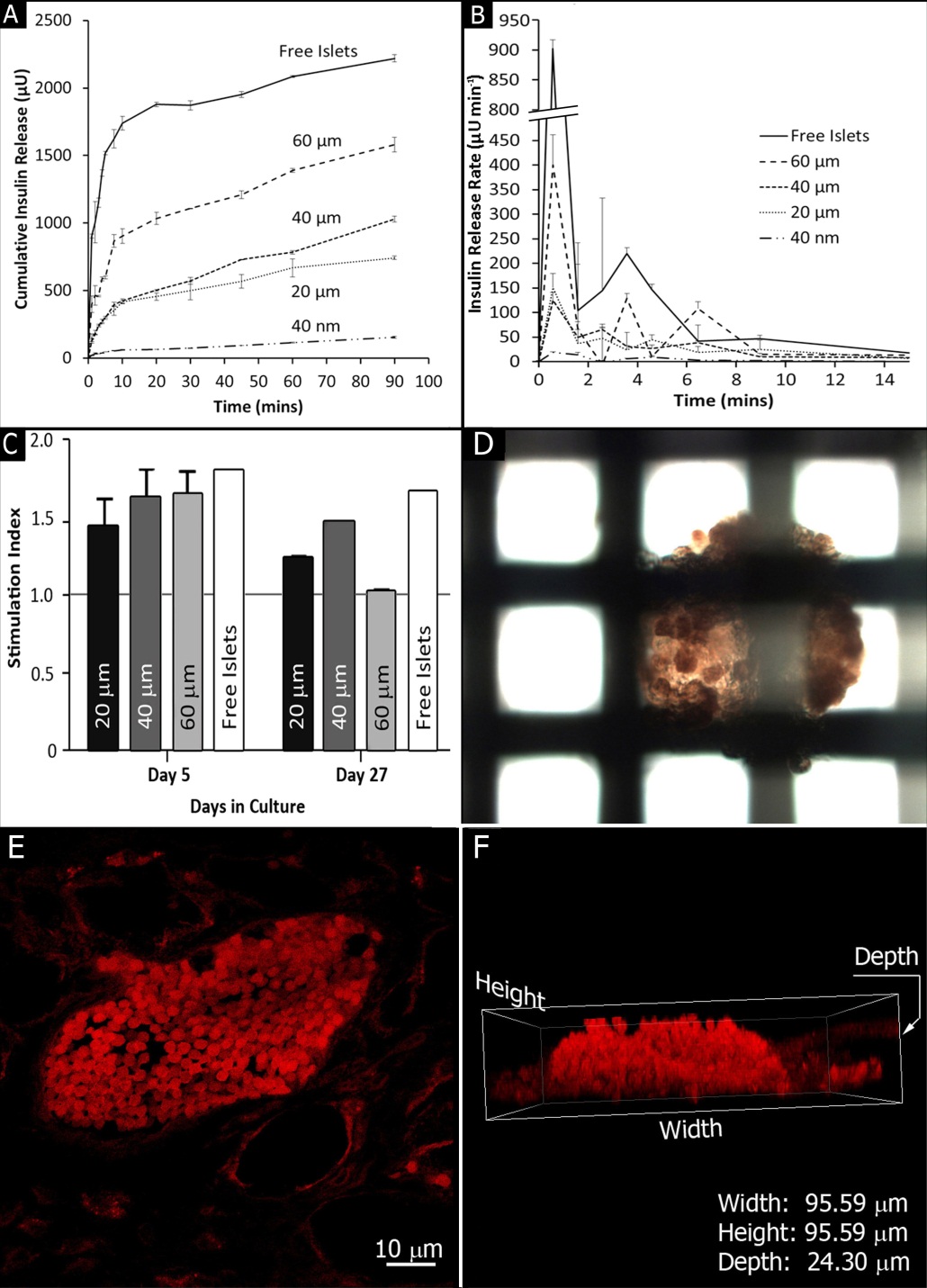 Ferrati et al. Advanced Healthcare Materials, 2013
[Speaker Notes: Nanoglands were loaded with human islets and implanted subcutaneously in nude mice together with a VEG-F releasing disc.
After 4 months other islets were retrieved from Nanoglands and we looked at both viability and mice endothelial cell infiltration in the NanoGlands.
The Islets were still viable (TUNEL staining ,G), capable of producing insulin (A and staining D-F) and the blue stain (I) specific for mice endothelial cell demonstrated that infiltration occurred (a good sign for through-NanoGland revascularization of transplant). The gross examination of the tissue surrounding the NanoGland show vascularization (B) and minimal fibrosis ©.]
Challenges of Studying 
Constrained Molecular Transport
At nanoscale coupled interaction effects take over the molecular transport. 

 Interactions
 Adsorption
 Size & Shape
 Charges
 Osmosis

Challenge: decoupling single effects at nanoscale.
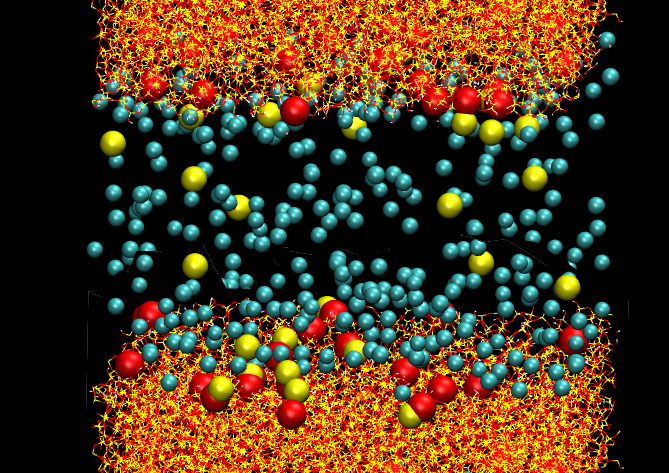 Makes the difference
Molecular Dynamics
New Physics
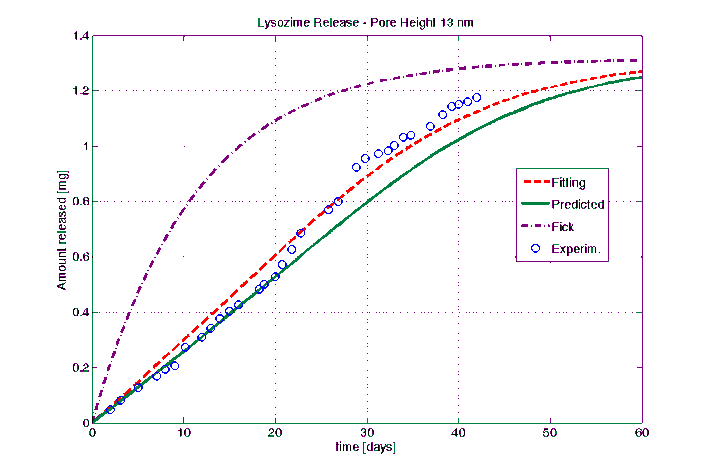 Lysozyme -  13 nm
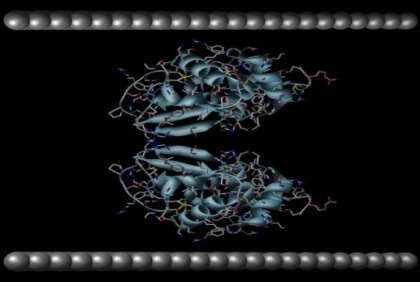 Prediction For Personalized Therapy
Pimpinelli et al. Applied Physics Letters, 2013
Ziemys et al. J. Computational Physics, 2011
Hypothesis & Approach
Hypothesis
Microgravity will allow to scale-up  from Nano to Micro, 
and to shine light into decoupled nanoscale effects in a tightly controlled experimental setup. 

Approach
Microscopy analysis of fluorescent 
microparticles in micro-confinement
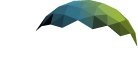 Benefits
  Reduced complexity
  Improved capabilities and analysis
  Greater control of size & shape
  Controlled surface
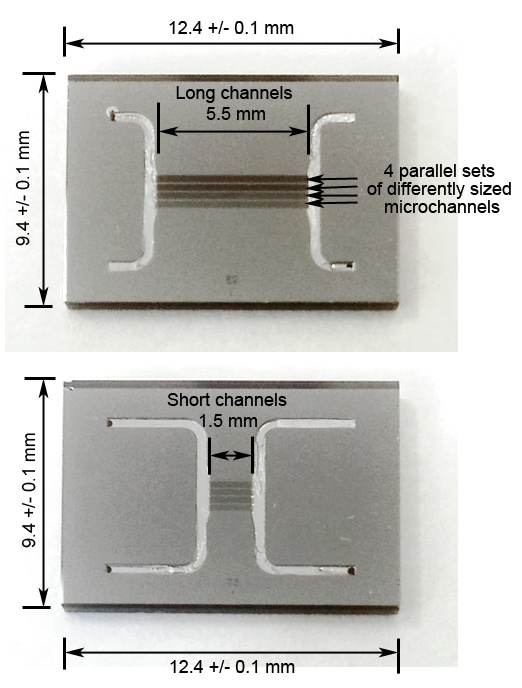 Micro-nanoparticles 
Size (μm): 1, 4
Silicon Microchannel 
Depth (μm): 2.5 - 10
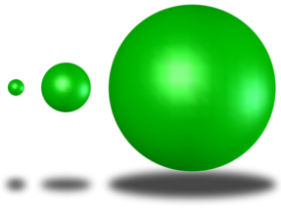 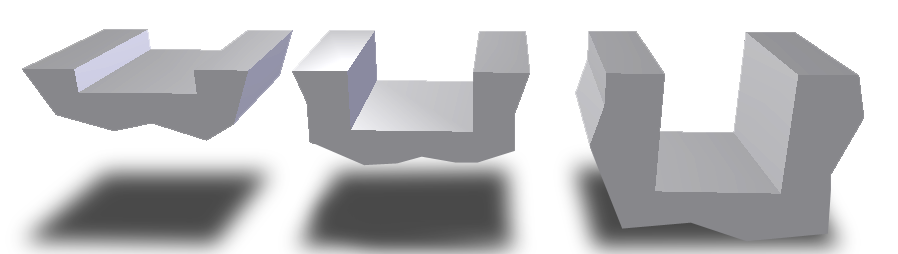 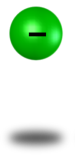 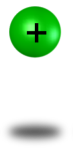 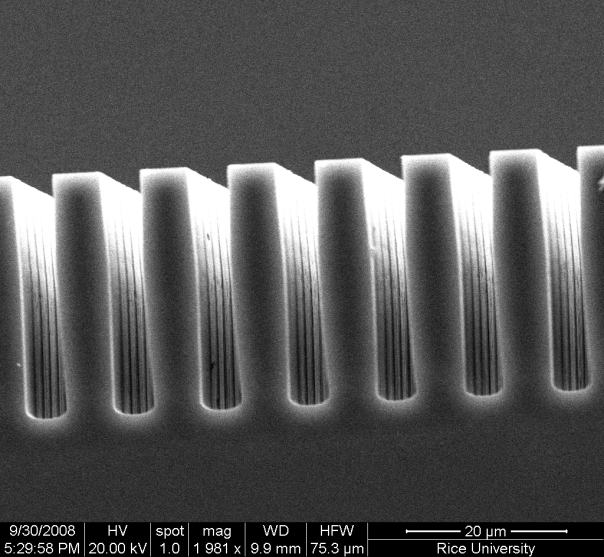 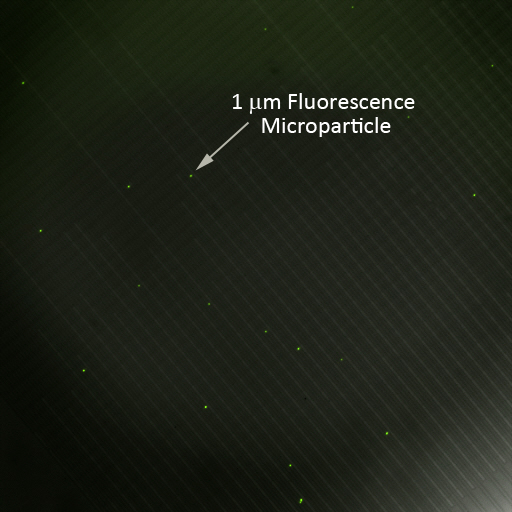 1 µm fluorescent 
microparticles
Acknowledgments
Grattoni’s Laboratory
Department of Nanomedicine
Silvia Ferrati, PhD
Eugenia Nicolov, Ph.D.
Giancarlo Canavese, Ph.D.
Giacomo Bruno, M.S.
Lyle Hood, Ph.D.
Thomas Geninatti, Ph.D.
Usha Tekkedath, Ph.D.
Marco Farina, M.S.
Jeffrey Schmulen, M.S.
Carly Figueira, Ph.D.
Jenaro Huidiboro, Ph.D.
Celeste Marcato, B.S.
Elena Riscaldina, B.S.
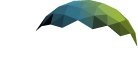 Funding:$4.3M
CASIS
NIH-NIGMS
DOD
NASA
NanoMedical Systems
Vivian L. Smith Foundation
Nancy Owens Memorial Foundation
Golfers Against Cancer
Chad Brinkley 
Kenneth Shields
John Shubert
Collaborators
Fazle Hussain, Ph.D.
A. Osama Gaber, M.D.
Daniel Fraga, M.S.
Omaima Sabek, Ph.D
Mark Ghobrial, M.D
Powel Brown, M.D.
Ganesh Palapattu, M.D.
Mohit Khera, M.D.
Sandeep Agarwal, M.D.
Christine Beeton, Ph.D.
Xian Li, M.D.
Sunil Krishnan, M.D.
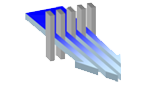 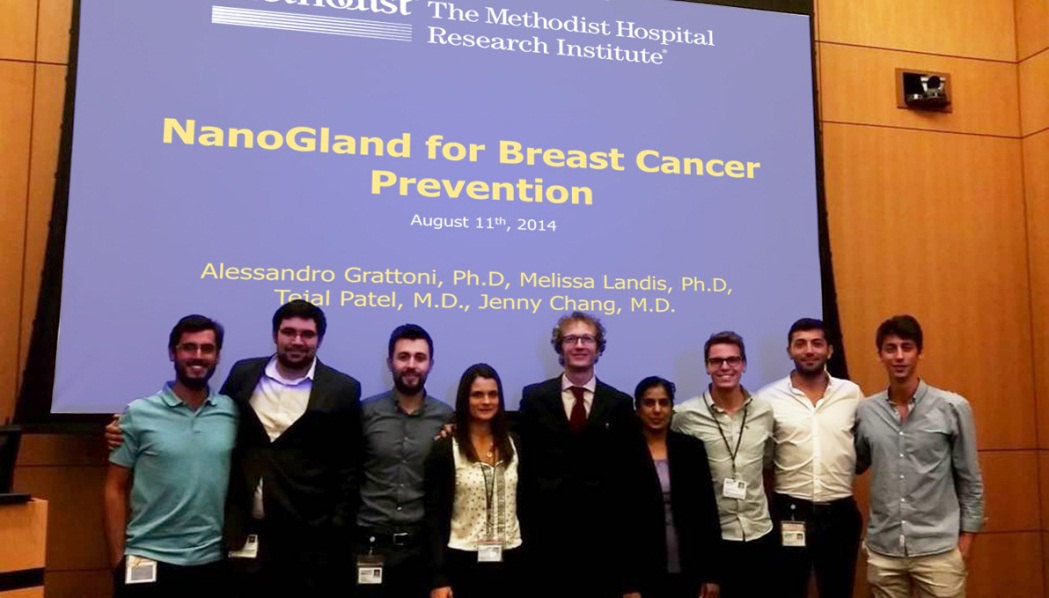 NanoMedical Systems
       Randy Goodall, Ph.D. 
       Sharath Hosali, Ph.D., 
       Lee Hudson, Ph.D,